le PLAN DE TRAVAIL du lundi
MS
Peinture libre
J’apprends à écrire dans mon cahier
Numération
Je fais les rituels
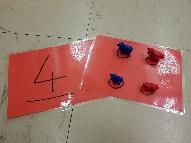 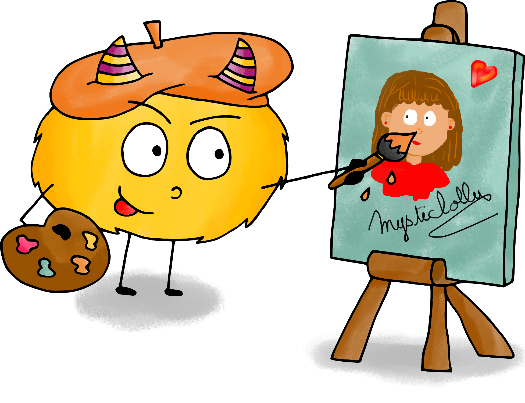 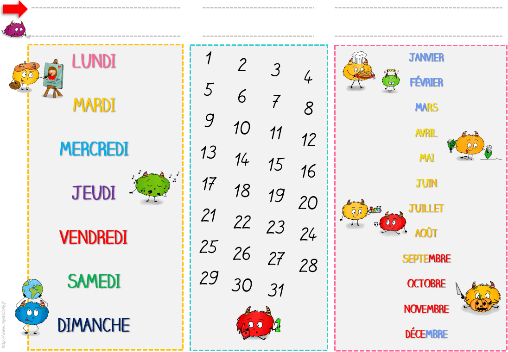 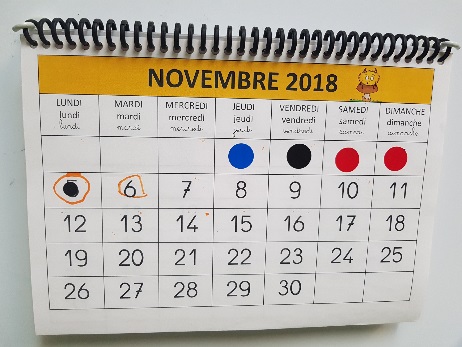 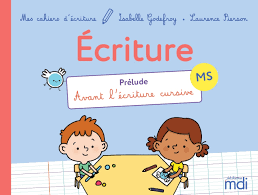 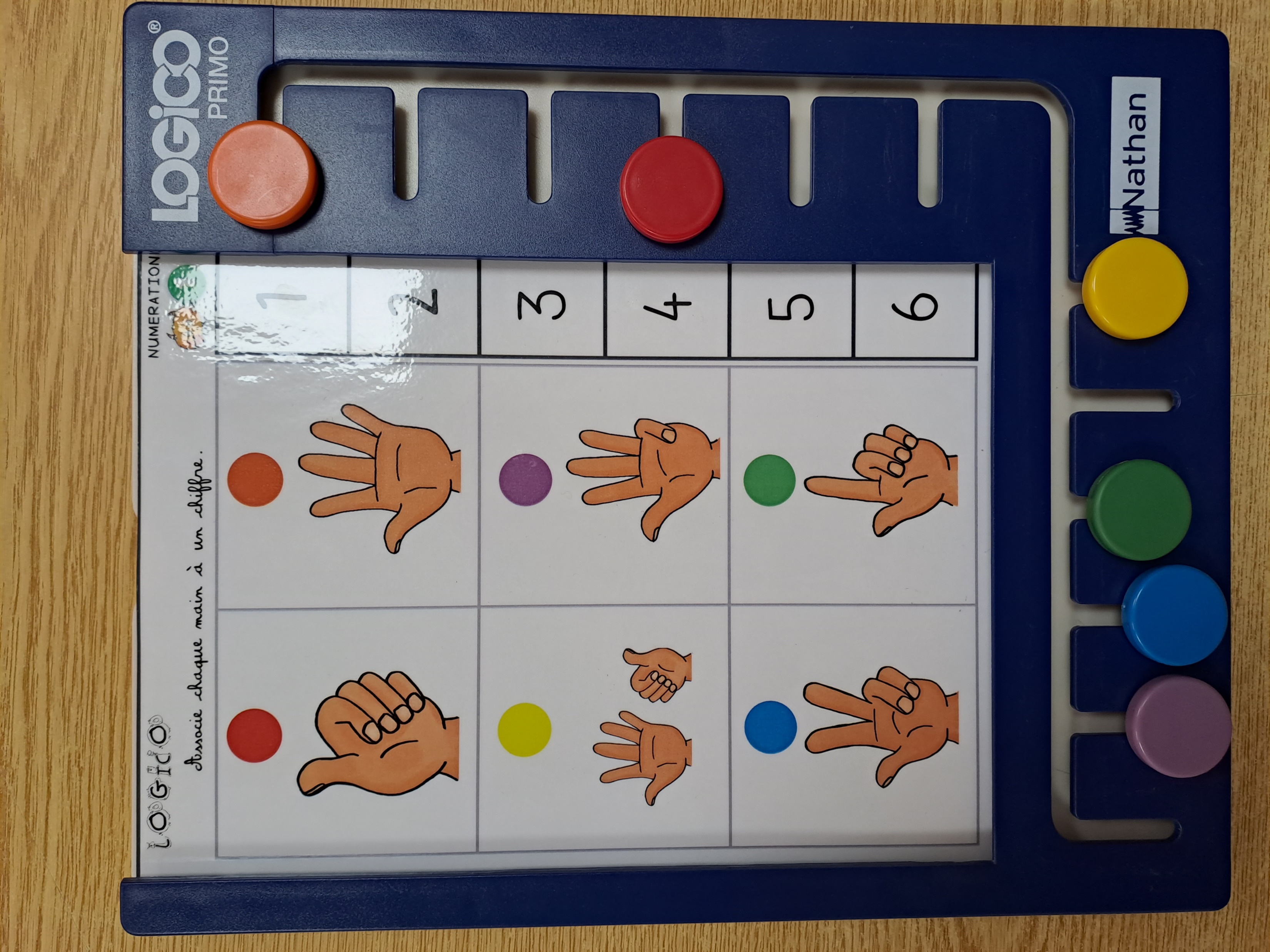 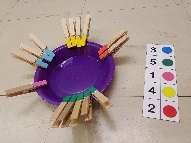 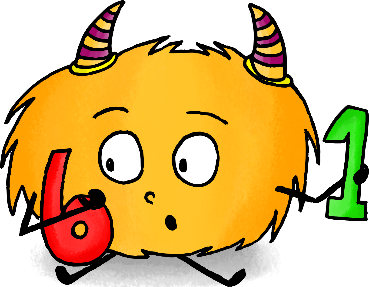 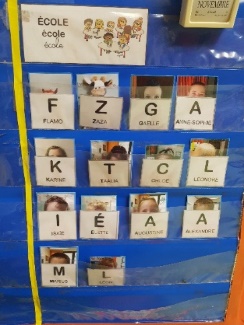 L
G
L
G
S
S
N
L
G
N
S
L
G
N
S
N
J’écris des mots
Je regarde un livre ou j’écoute une histoire
Je construis un puzzle
Graphisme
VIS
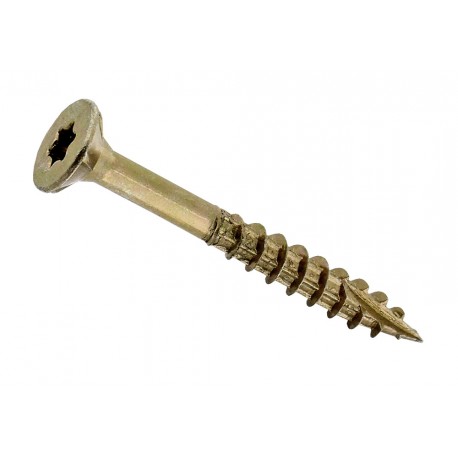 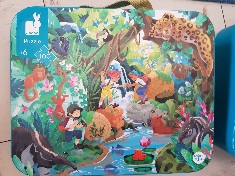 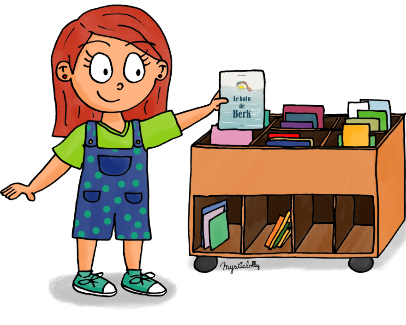 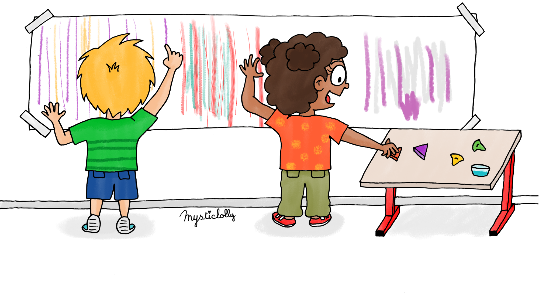 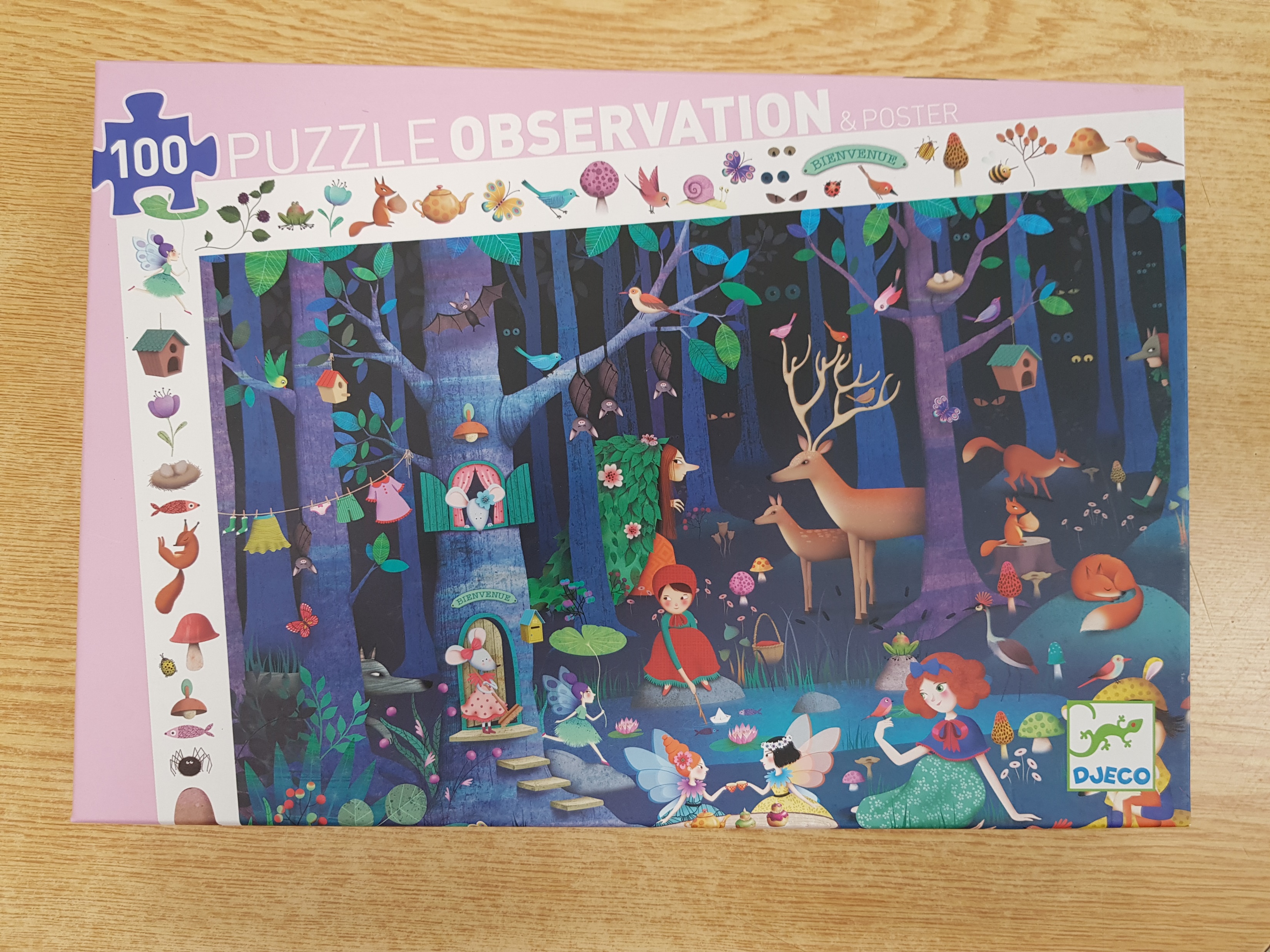 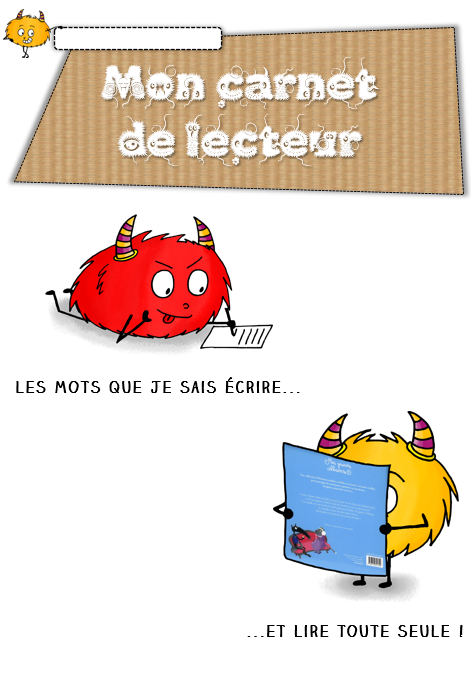 L
G
L
G
S
S
N
L
G
N
S
L
G
N
S
N
le PLAN DE TRAVAIL du MARDI
MS
Je m’entraine à écrire les chiffres et les lettres
Dessin guidé libre
Formes & grandeurs
Je fais les rituels
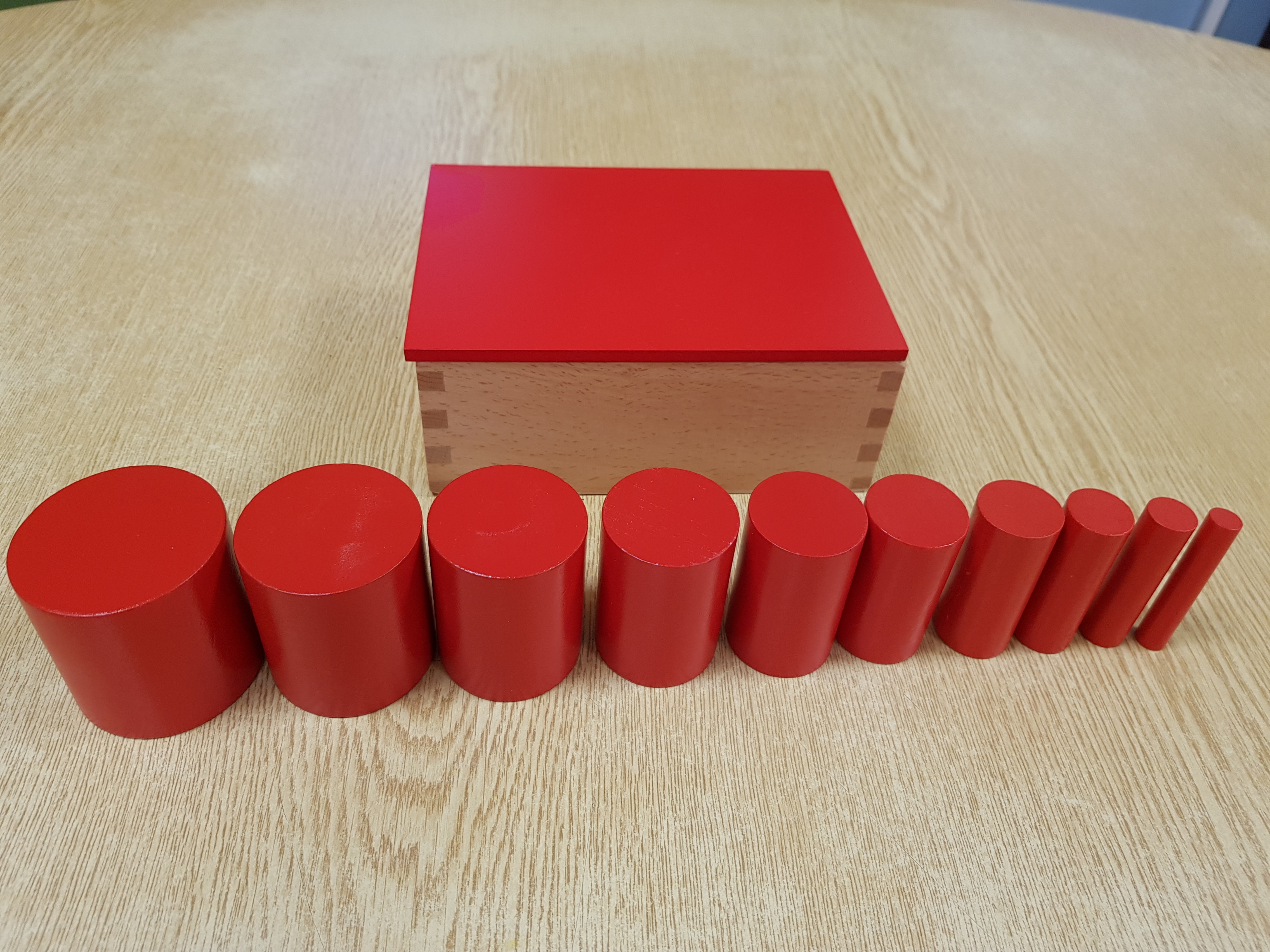 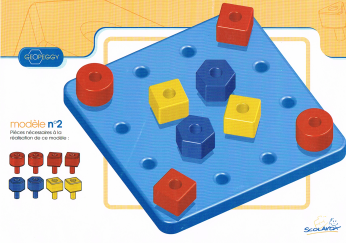 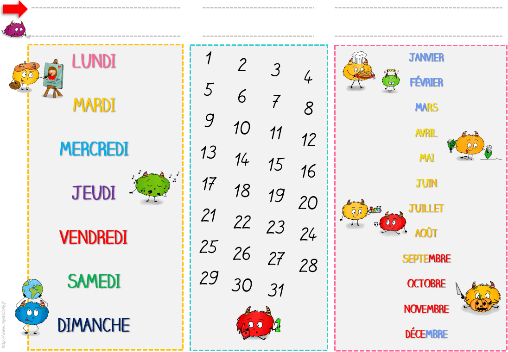 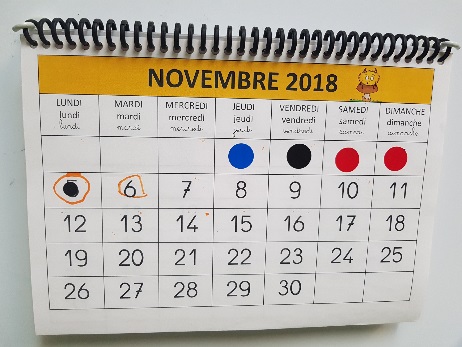 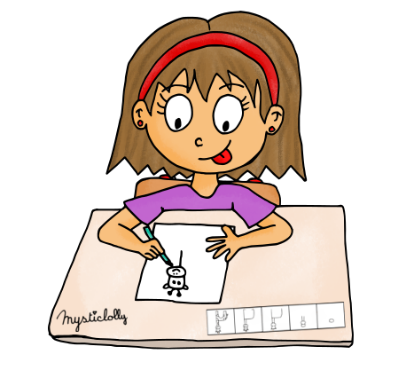 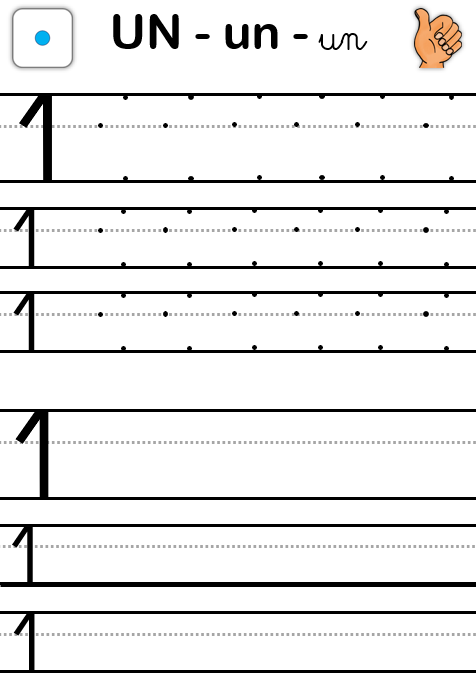 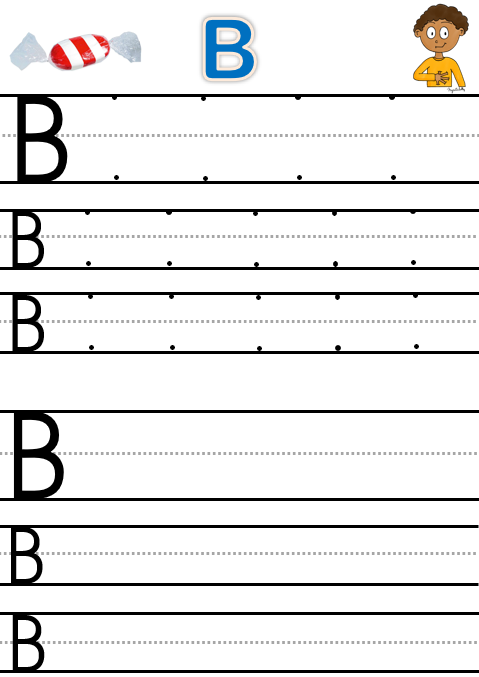 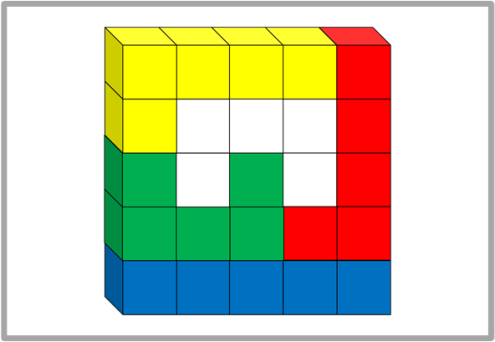 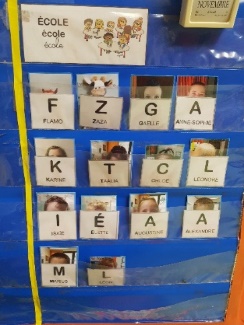 L
G
L
G
S
S
N
L
G
N
S
L
G
N
S
N
J’aide un copain plus petit
Je m’entraine à lire
Je découvre le monde
Je regarde un livre ou j’écoute une histoire
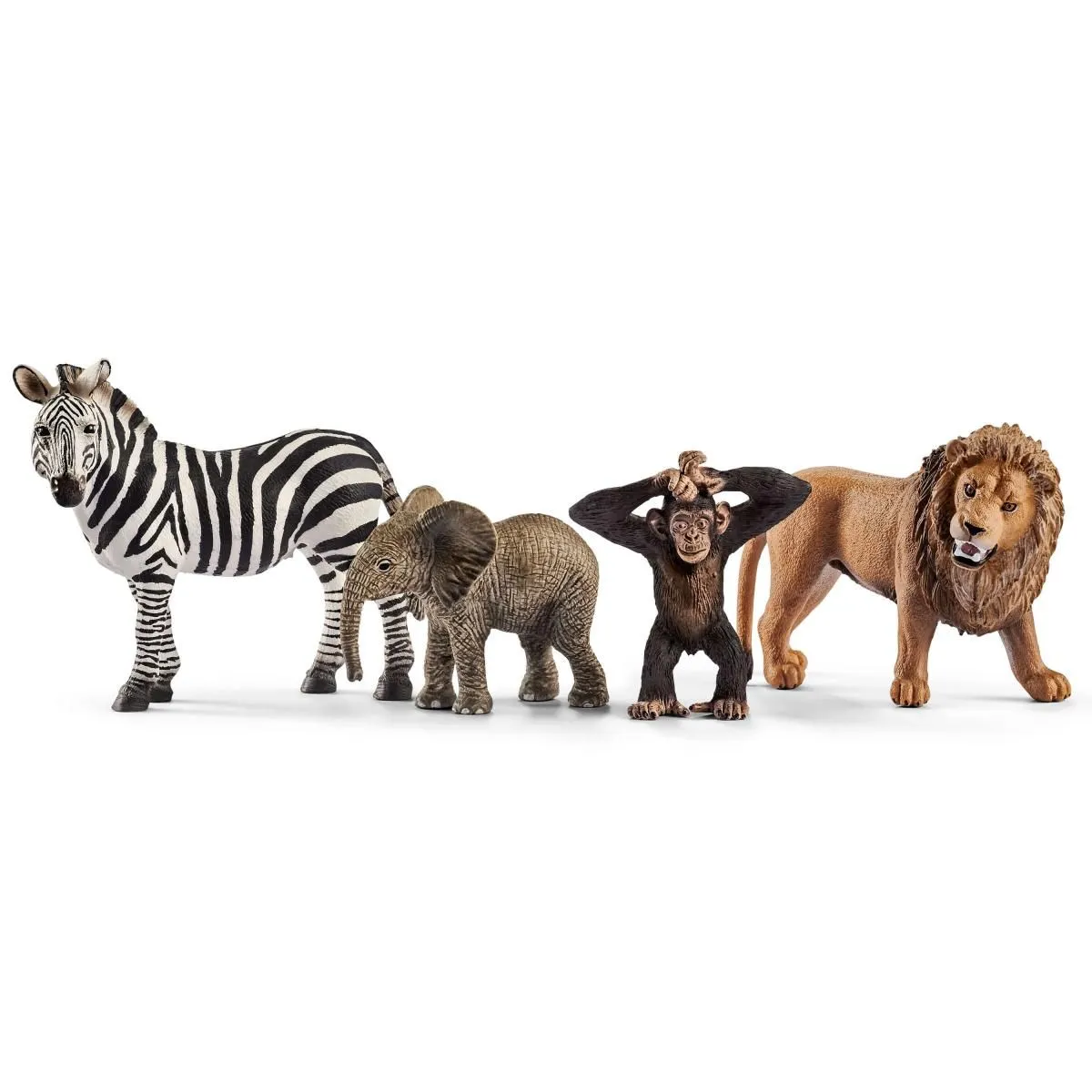 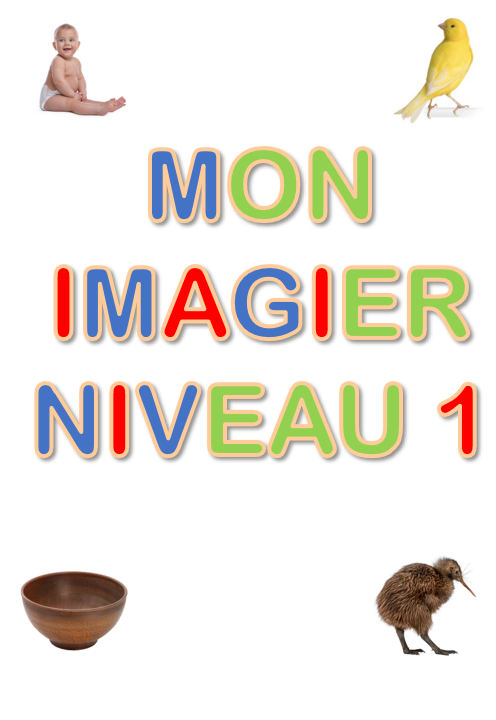 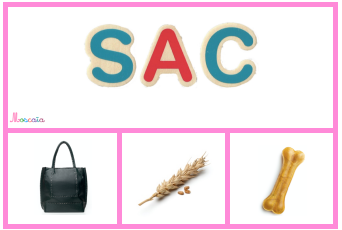 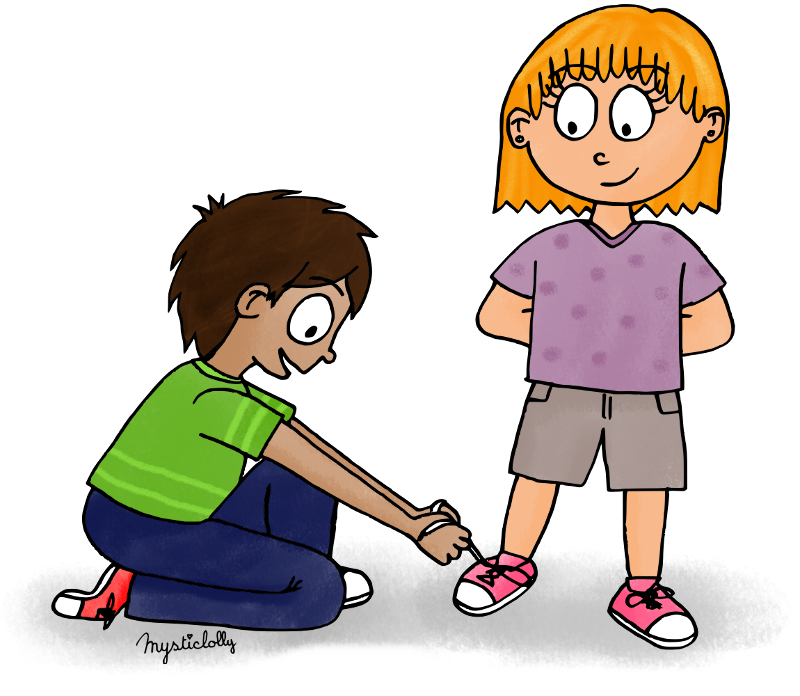 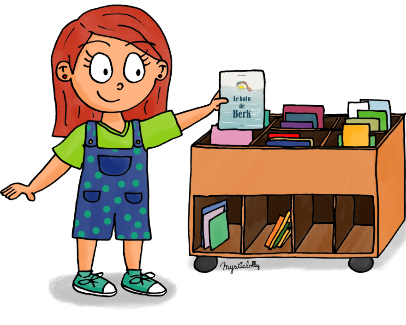 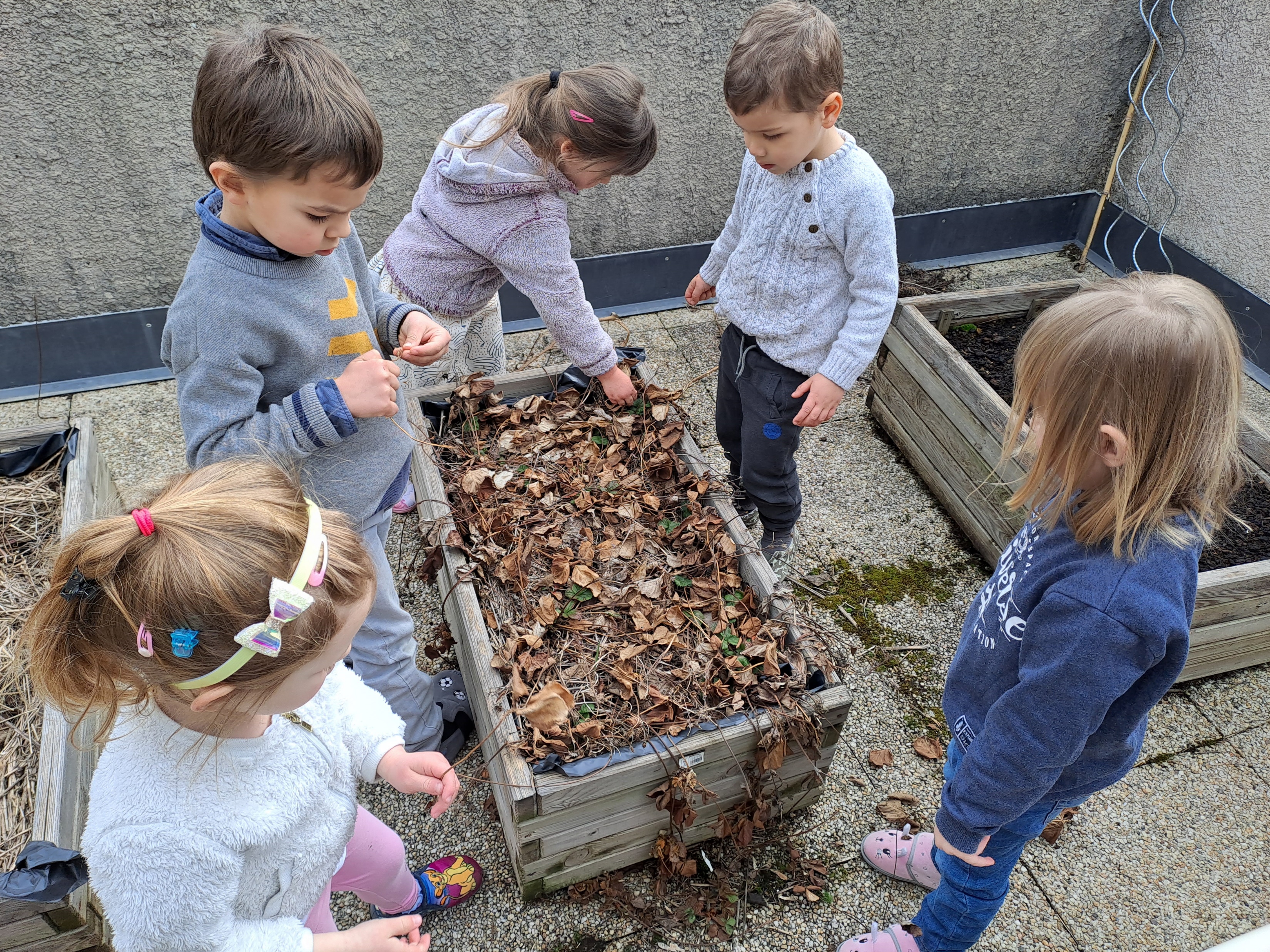 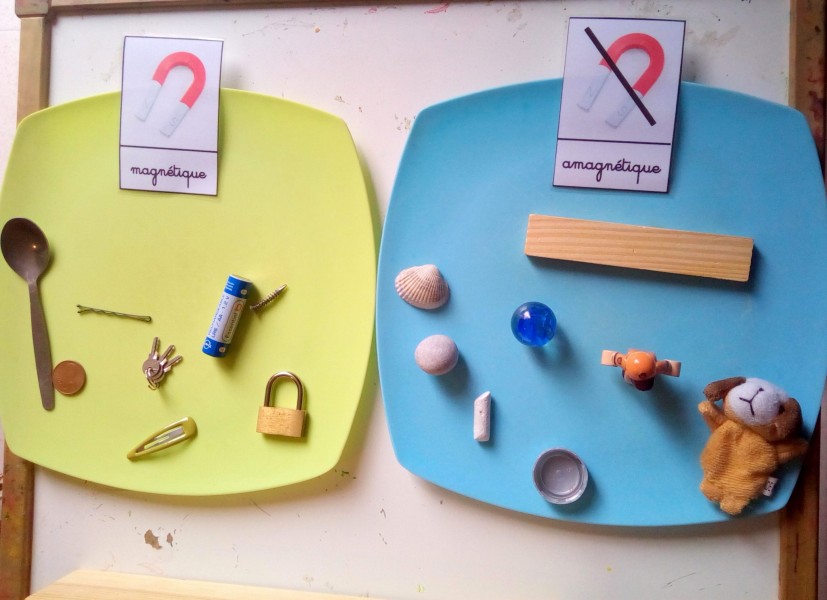 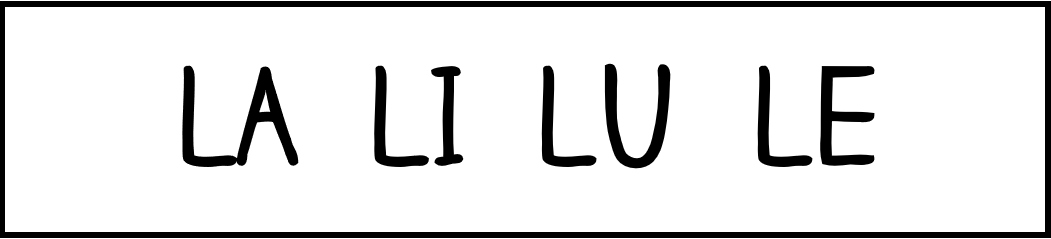 L
G
L
G
S
S
N
L
G
N
S
L
G
N
S
N
le PLAN DE TRAVAIL du JEUDI
MS
Peinture libre
J’apprends à écrire dans mon cahier
Numération
Je fais les rituels
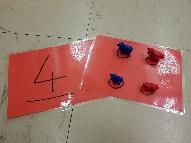 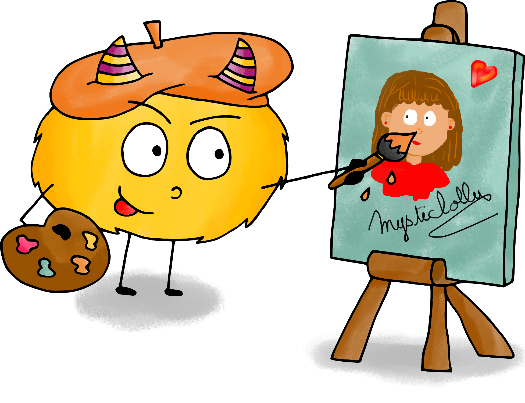 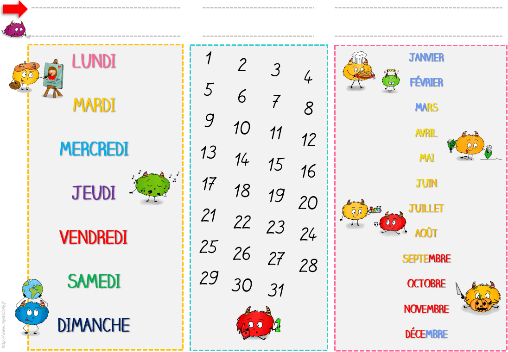 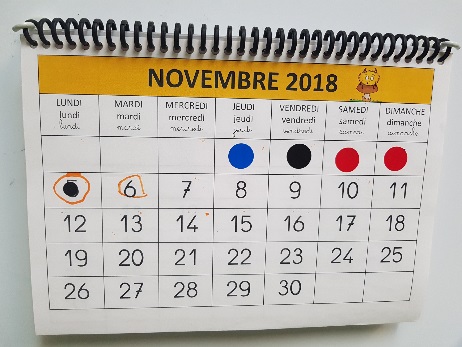 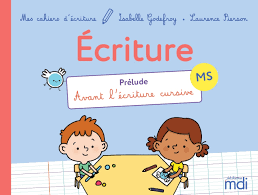 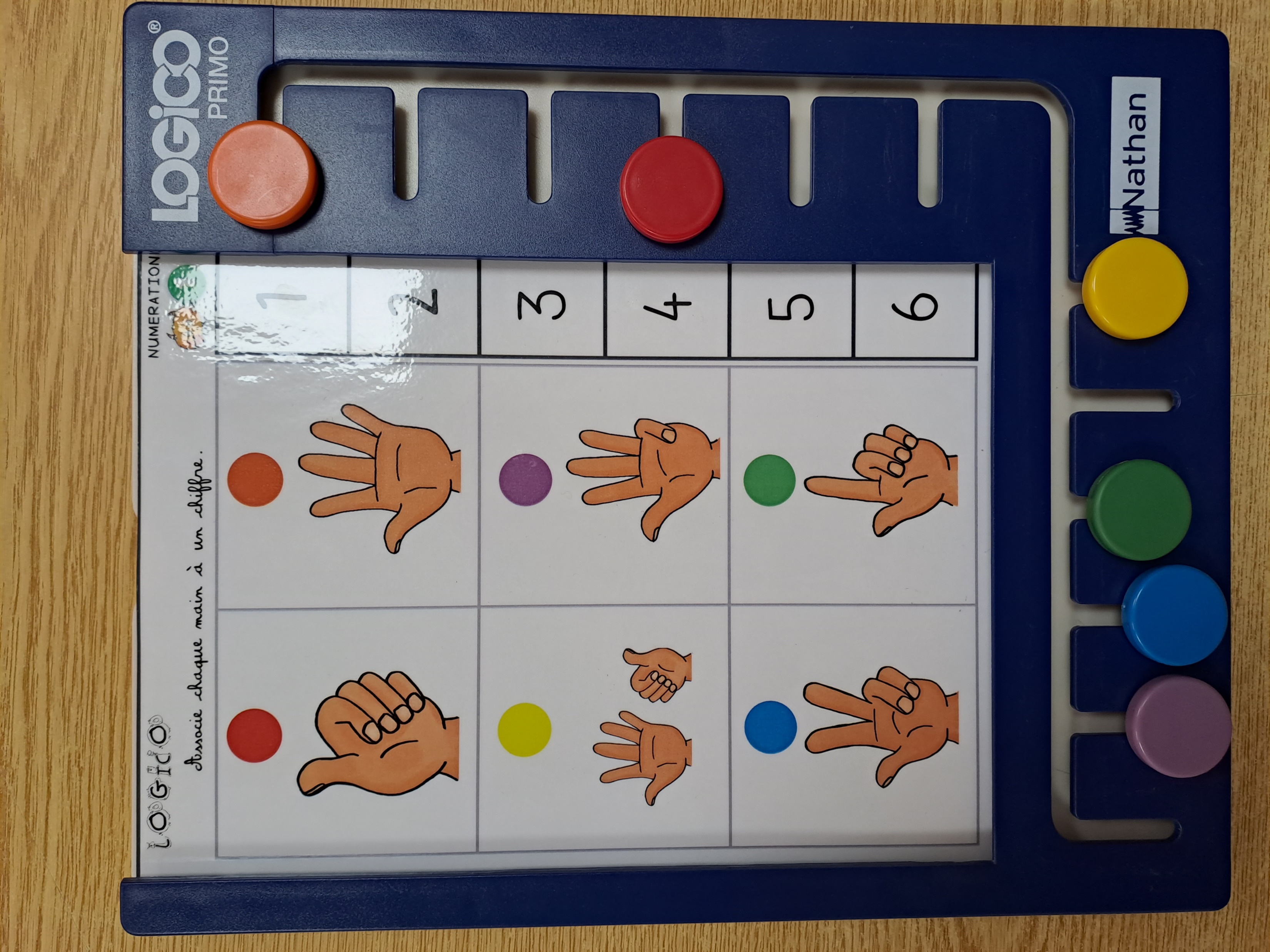 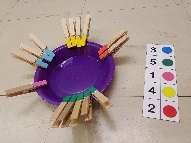 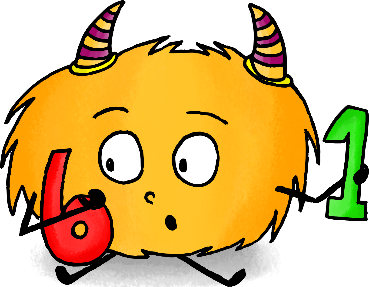 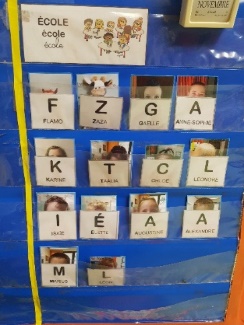 L
G
L
G
S
S
N
L
G
N
S
L
G
N
S
N
J’écris des mots
Je regarde un livre ou j’écoute une histoire
Je m’entraine à découper
Graphisme
VIS
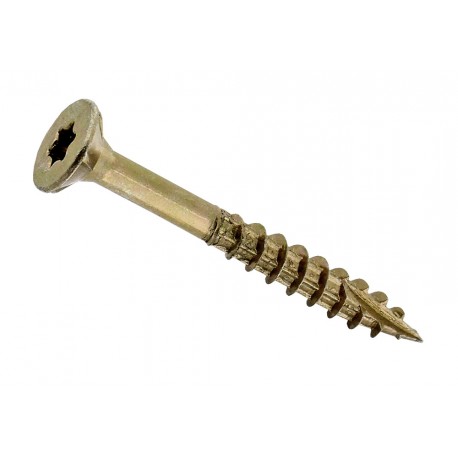 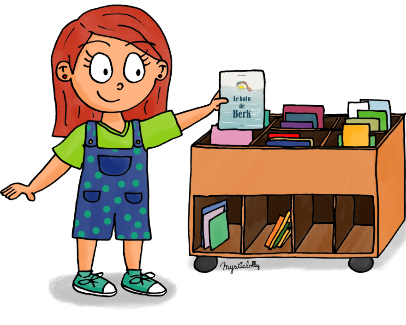 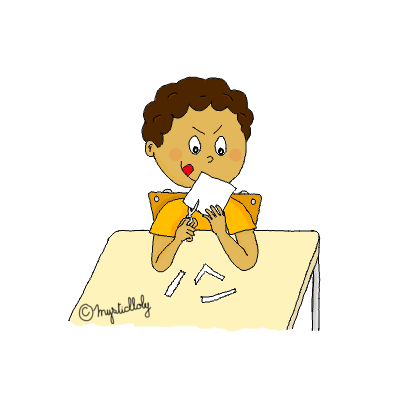 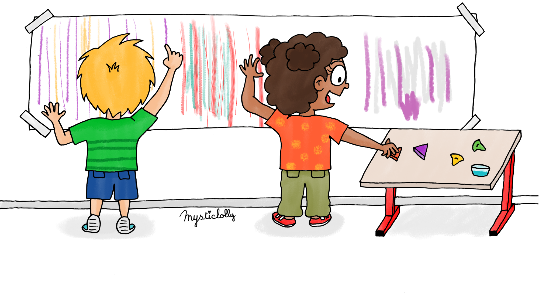 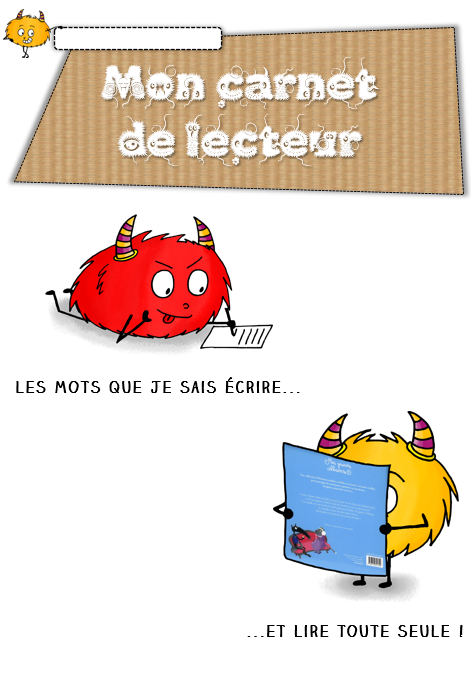 L
G
L
G
S
S
N
L
G
N
S
L
G
N
S
N
le PLAN DE TRAVAIL du VENDREDI
MS
Je m’entraine à écrire les chiffres et les lettres
Dessin guidé libre
Formes & grandeurs
Je fais les rituels
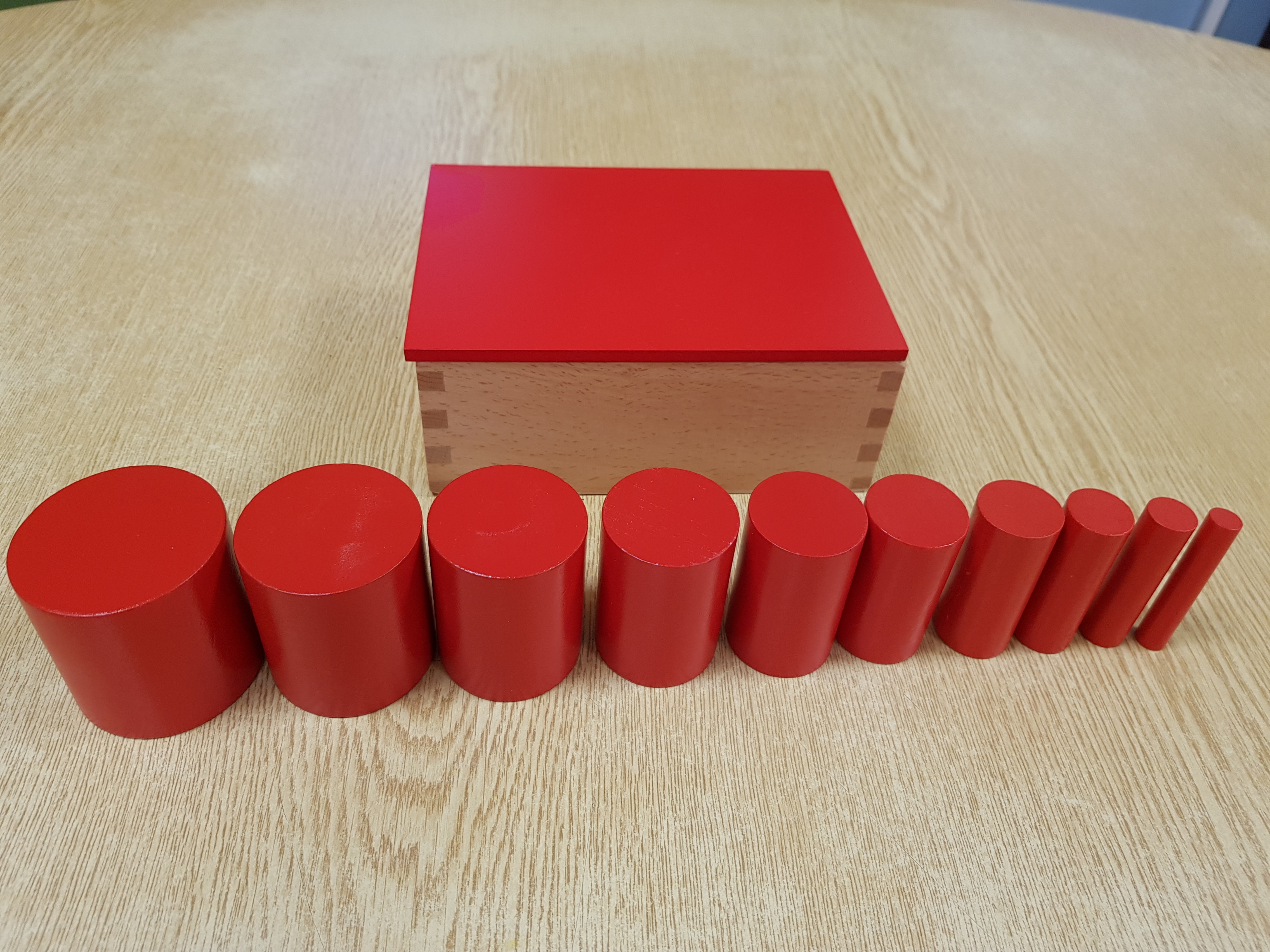 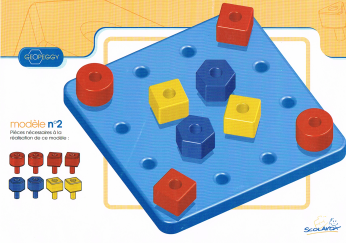 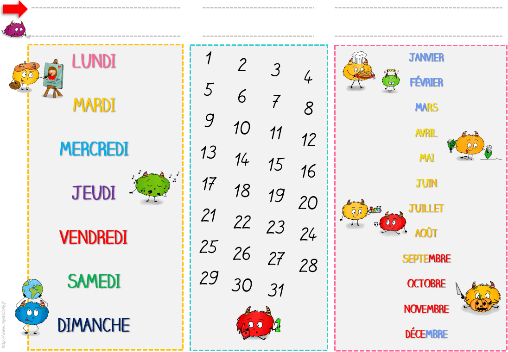 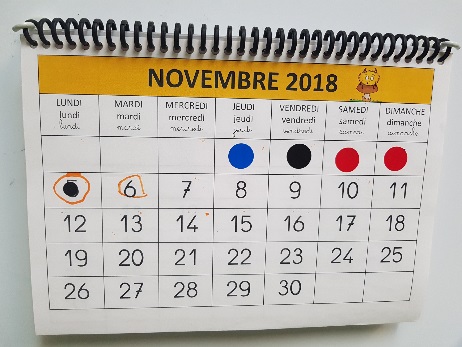 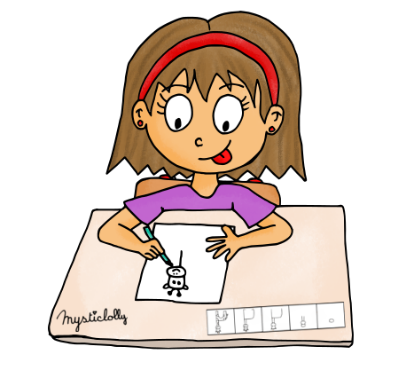 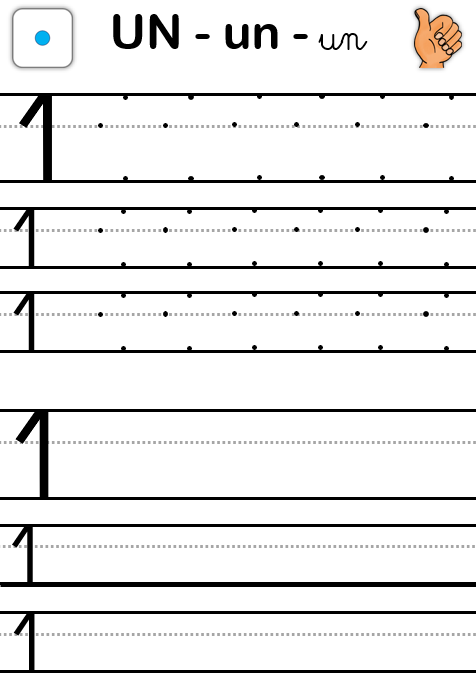 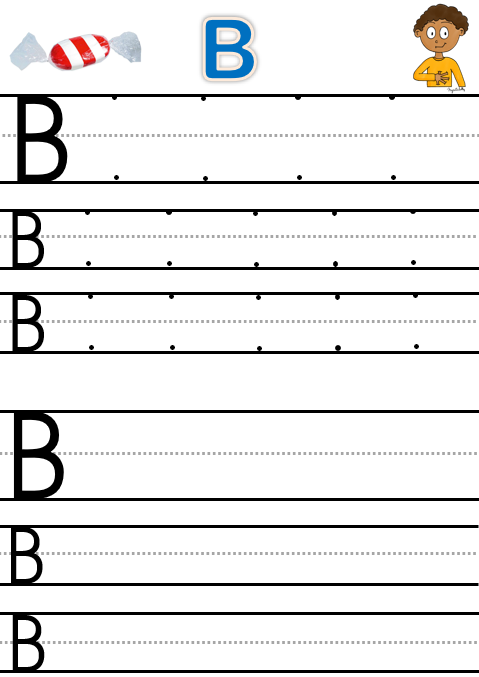 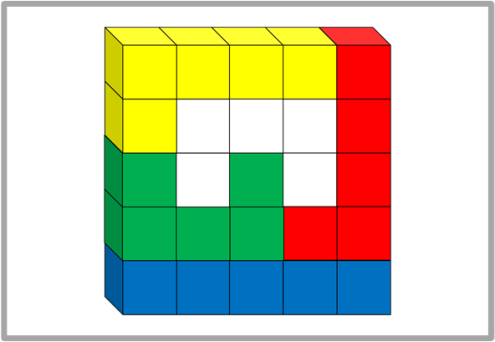 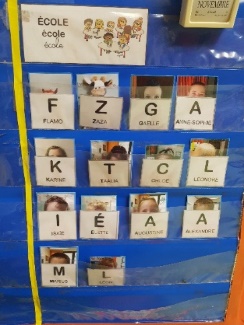 L
G
L
G
S
S
N
L
G
N
S
L
G
N
S
N
J’aide un copain plus petit
Je m’entraine à lire
Je découvre le monde
Je regarde un livre ou j’écoute une histoire
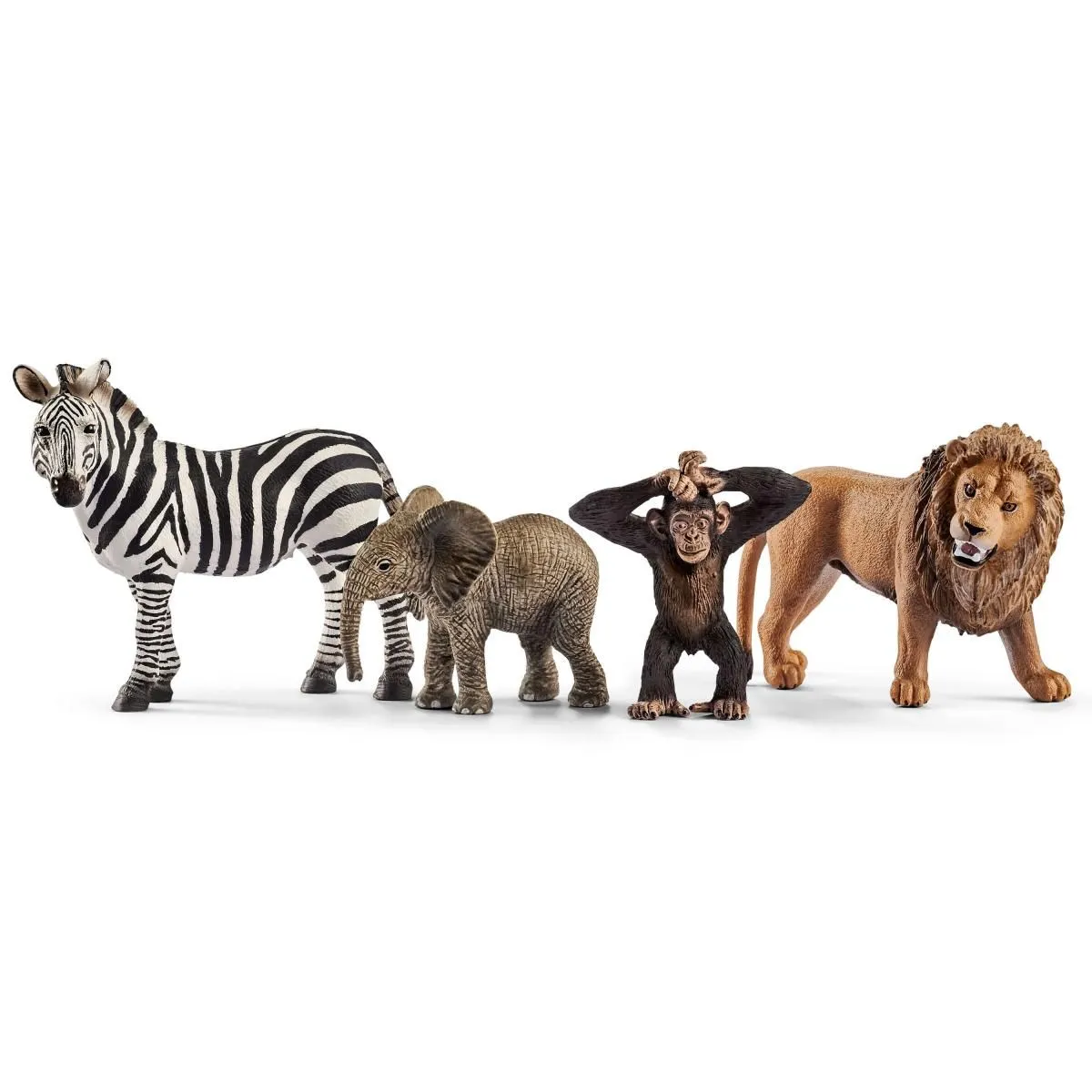 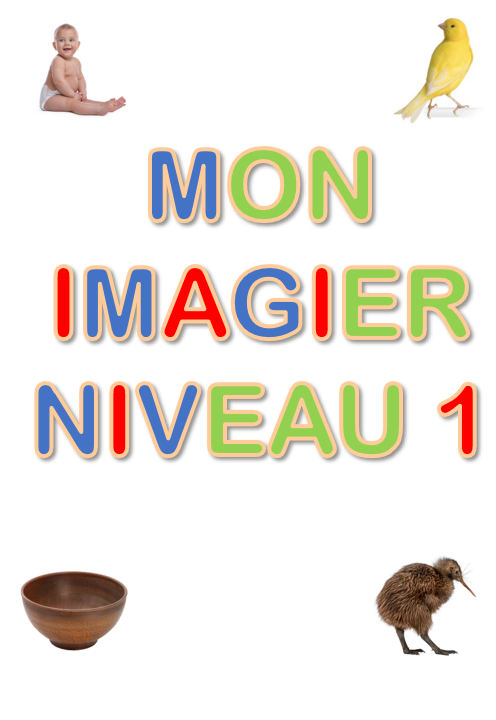 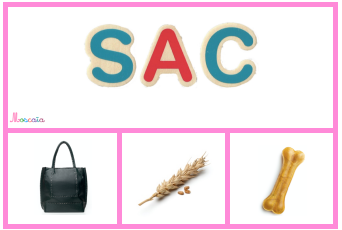 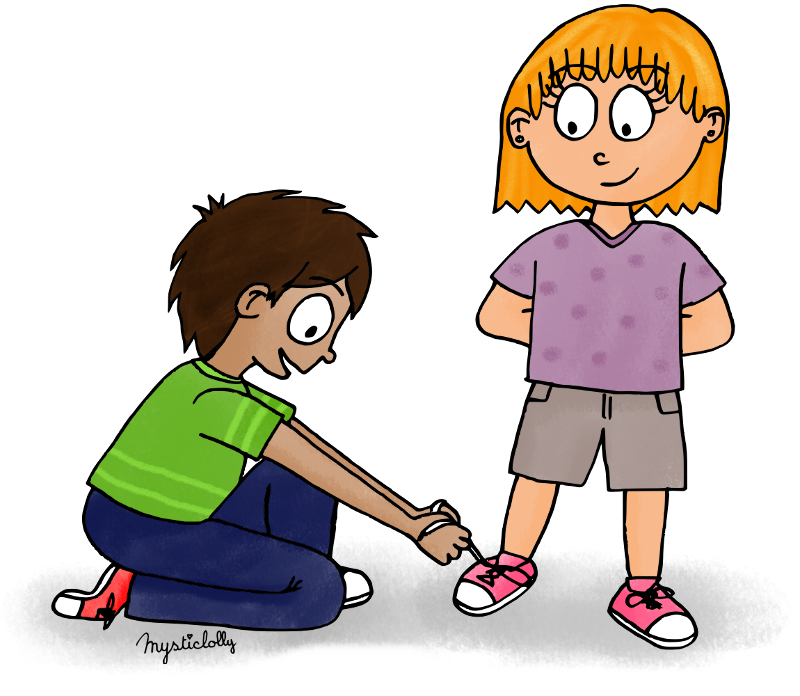 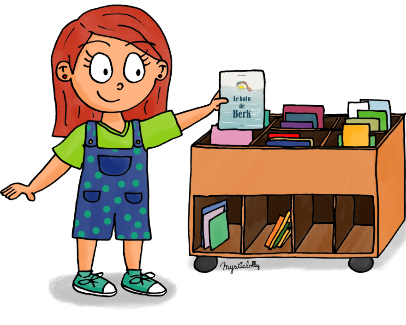 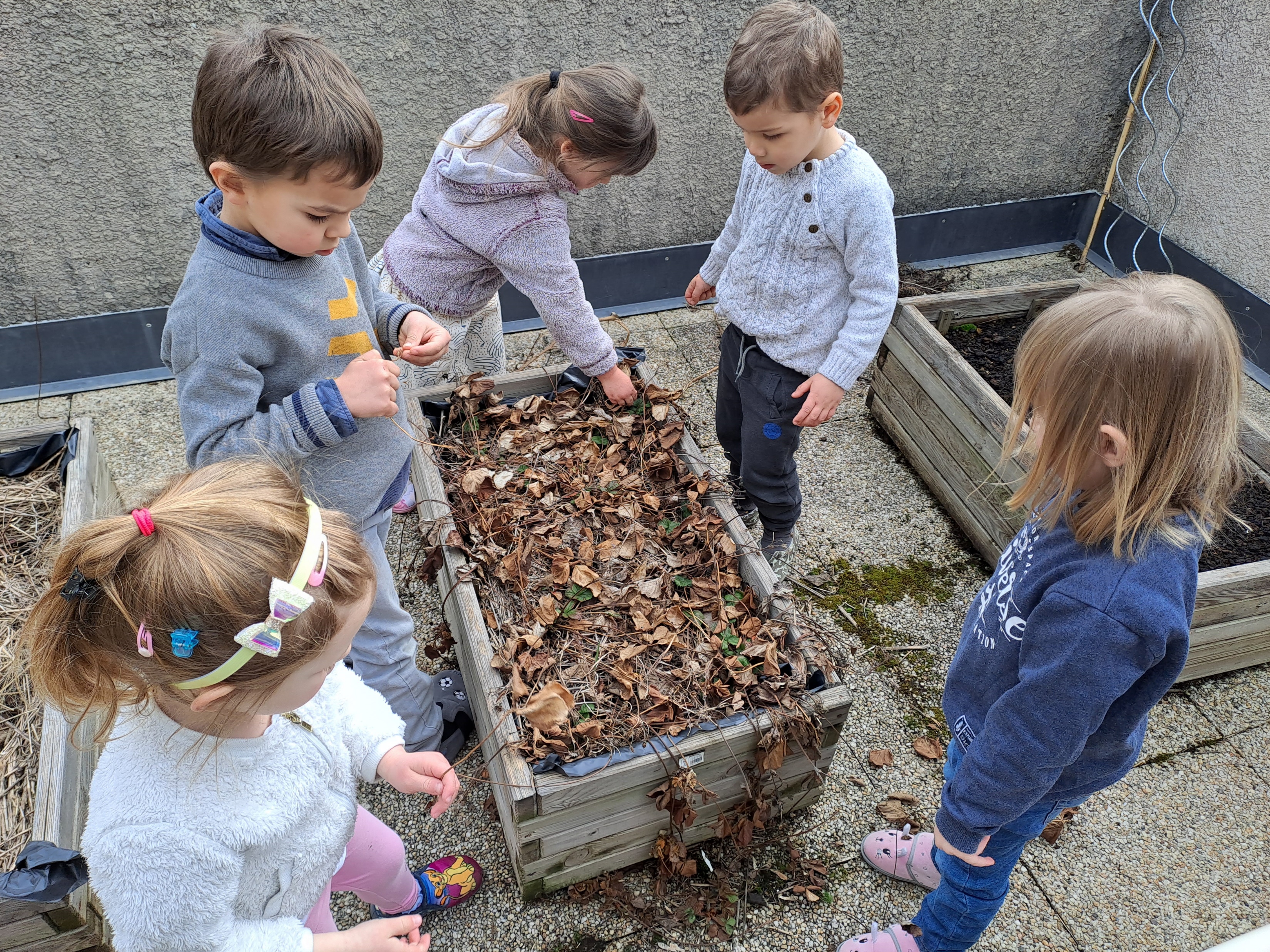 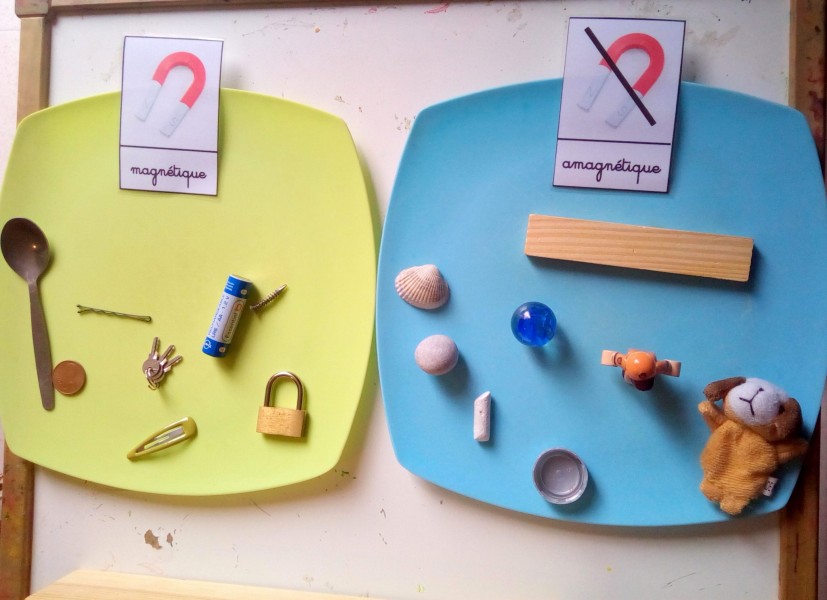 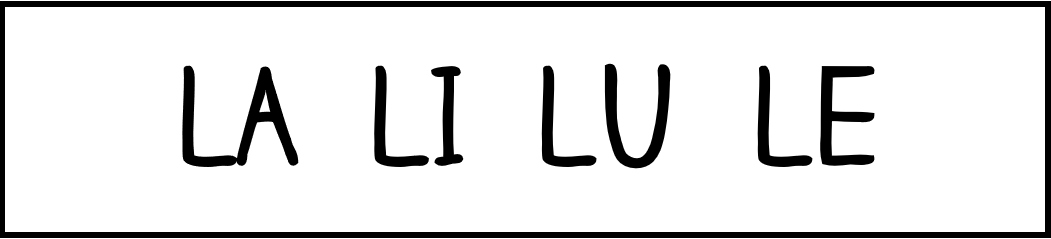 L
G
L
G
S
S
N
L
G
N
S
L
G
N
S
N
le PLAN DE TRAVAIL du lundi
PS
Dessin libre
Graphisme
Numération
Je fais les rituels
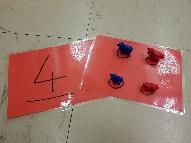 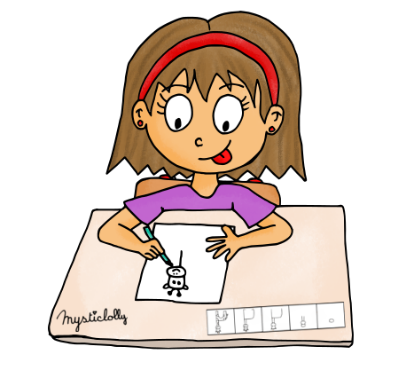 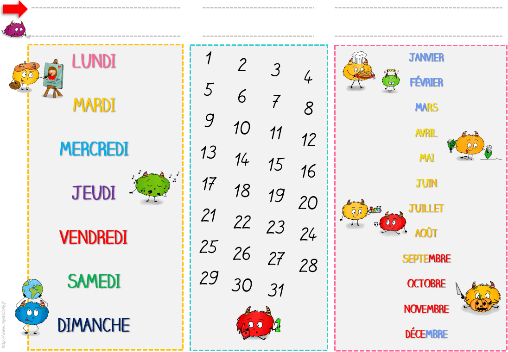 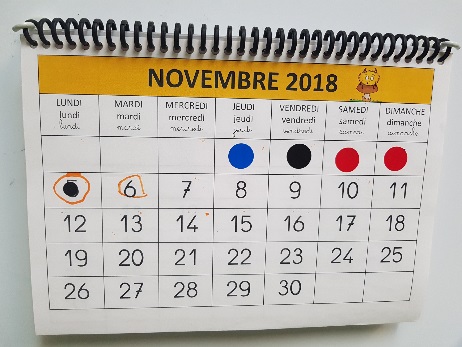 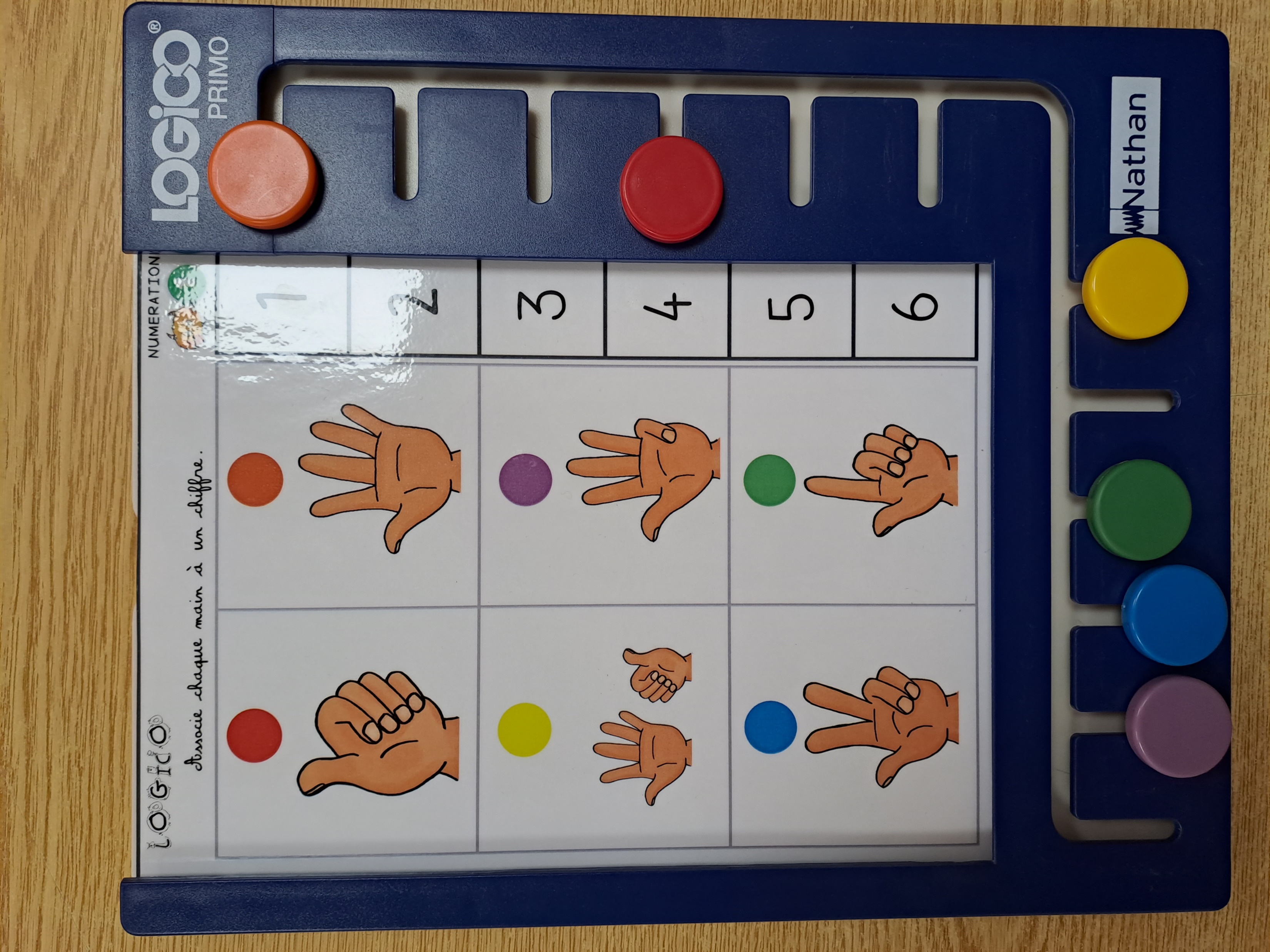 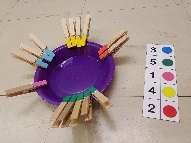 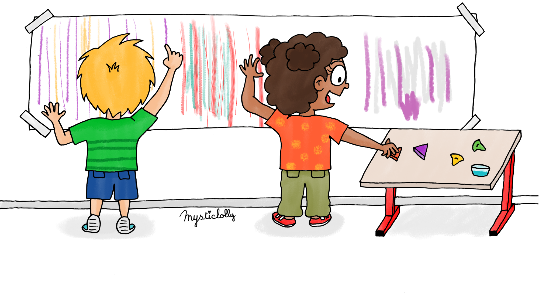 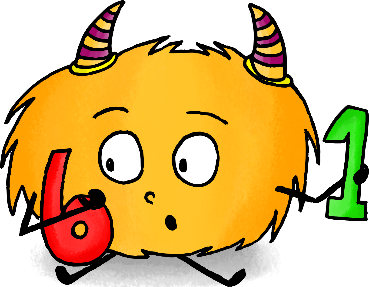 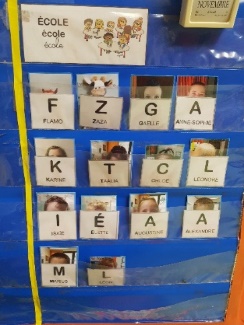 Lo
Lo
Lo
Le
Lo
Le
Le
Le
R
J
R
R
J
J
R
J
Je joue avec les sons
Je regarde un livre, j’écoute ou raconte une histoire
Je construis un puzzle
Atelier vie pratique
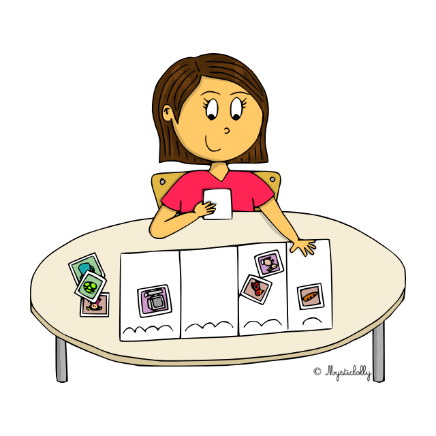 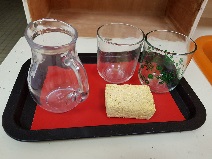 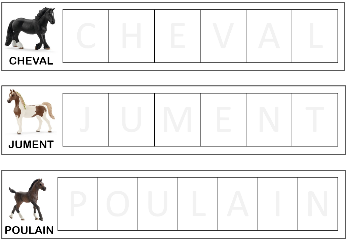 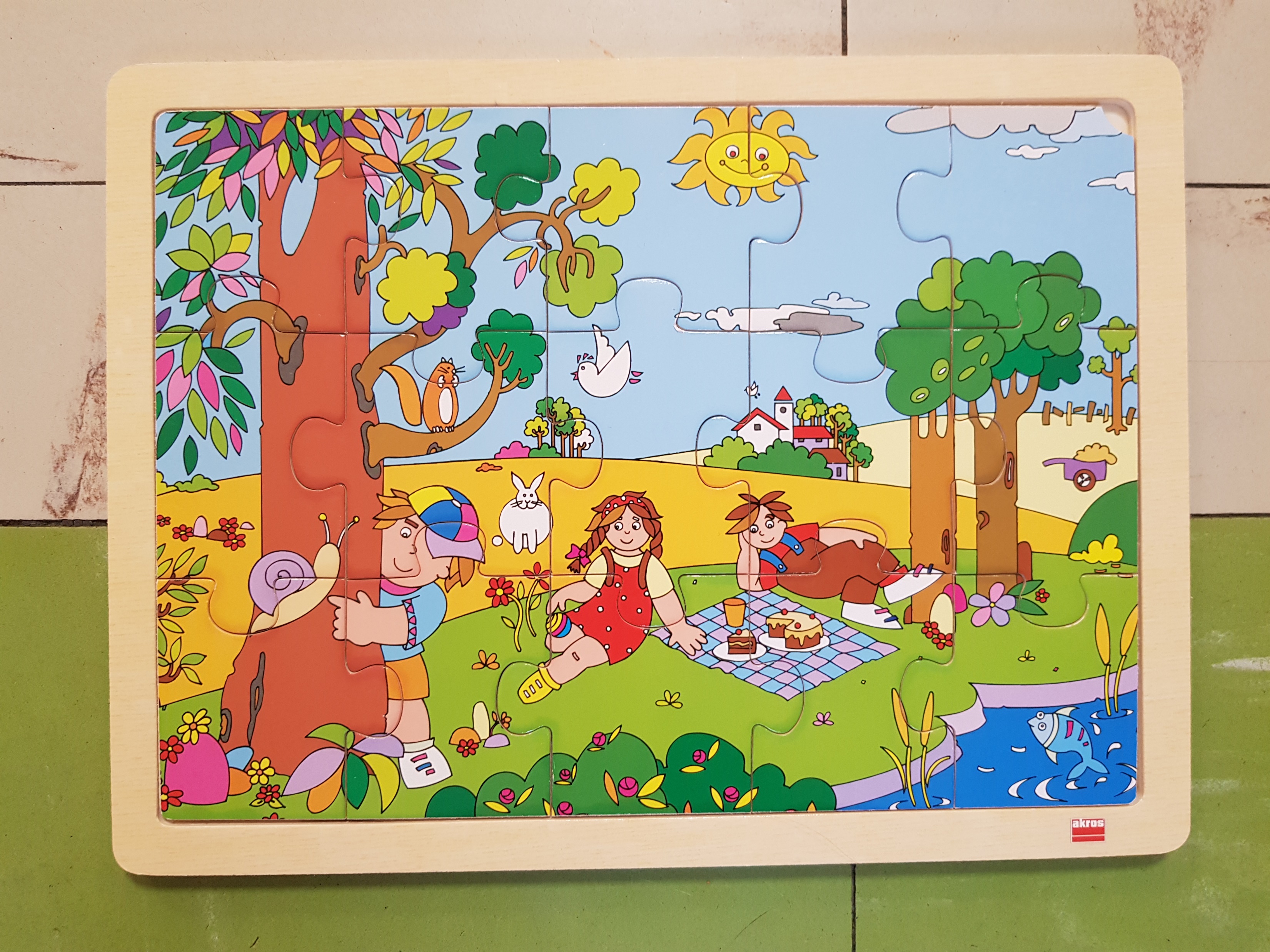 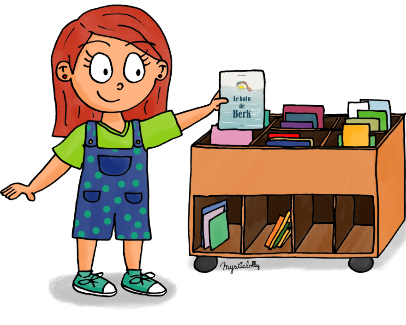 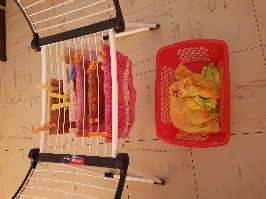 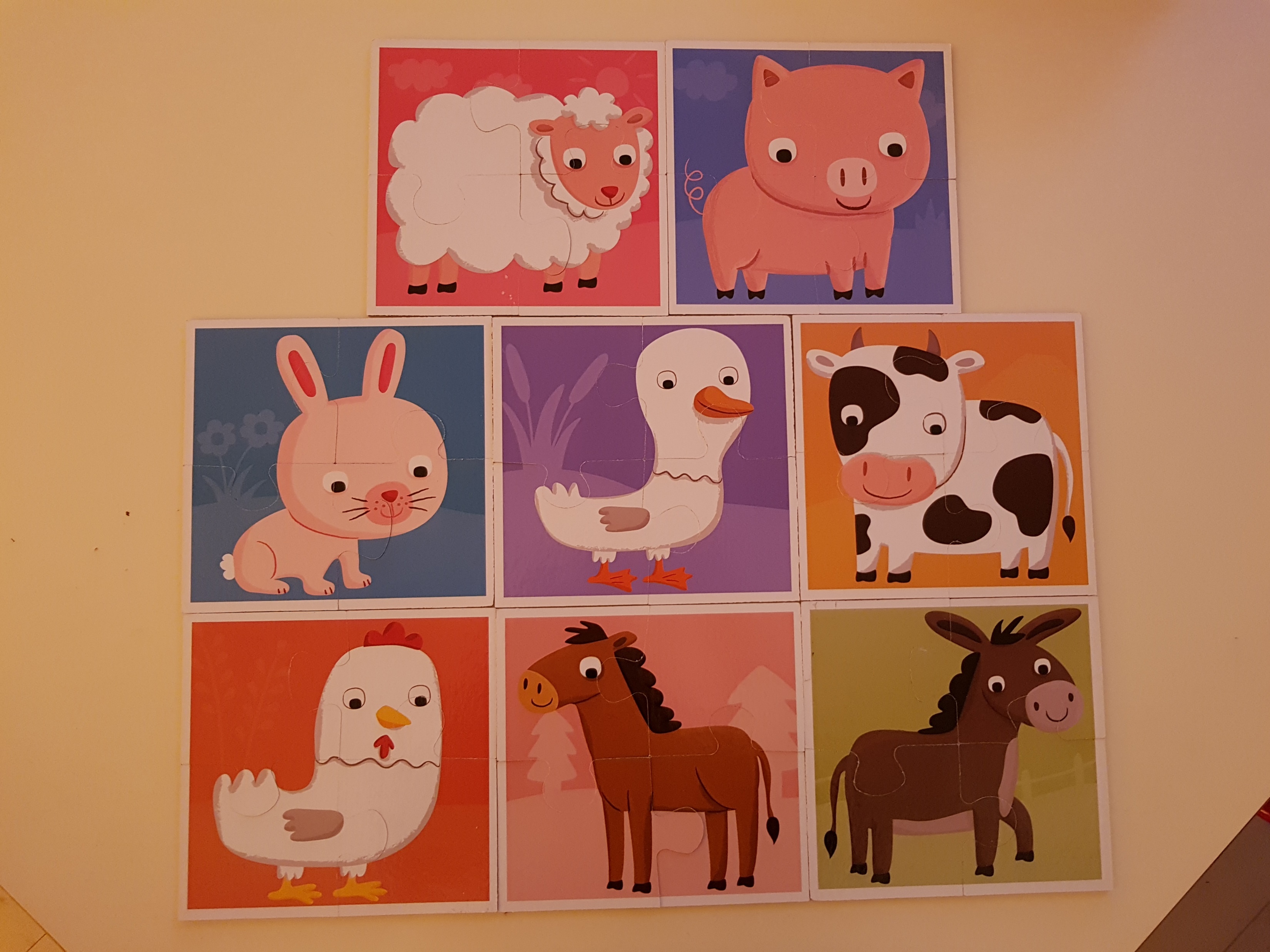 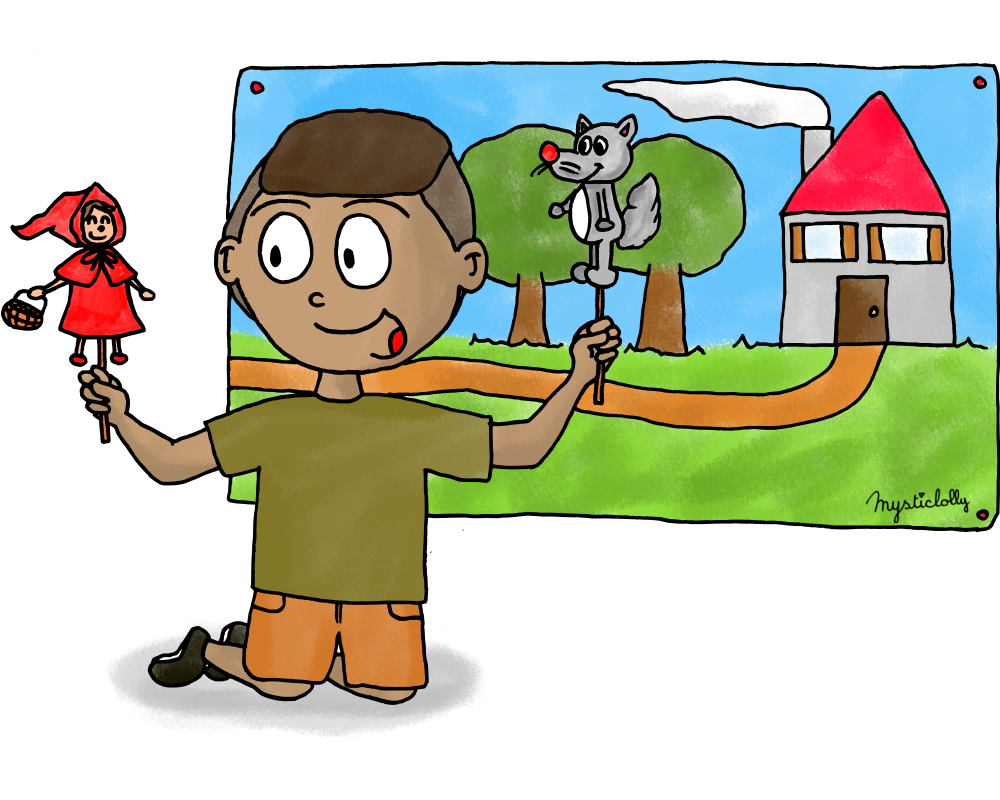 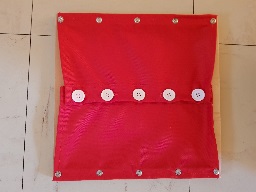 VIS
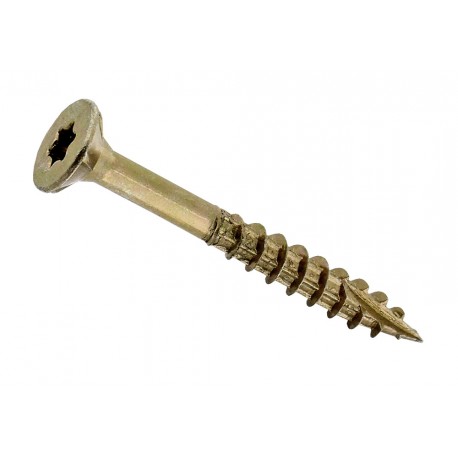 Lo
Lo
Lo
Le
Lo
Le
Le
Le
R
J
R
R
J
J
R
J
le PLAN DE TRAVAIL du mardi
PS
Peinture libre
Graphisme
Formes & grandeurs
Je fais les rituels
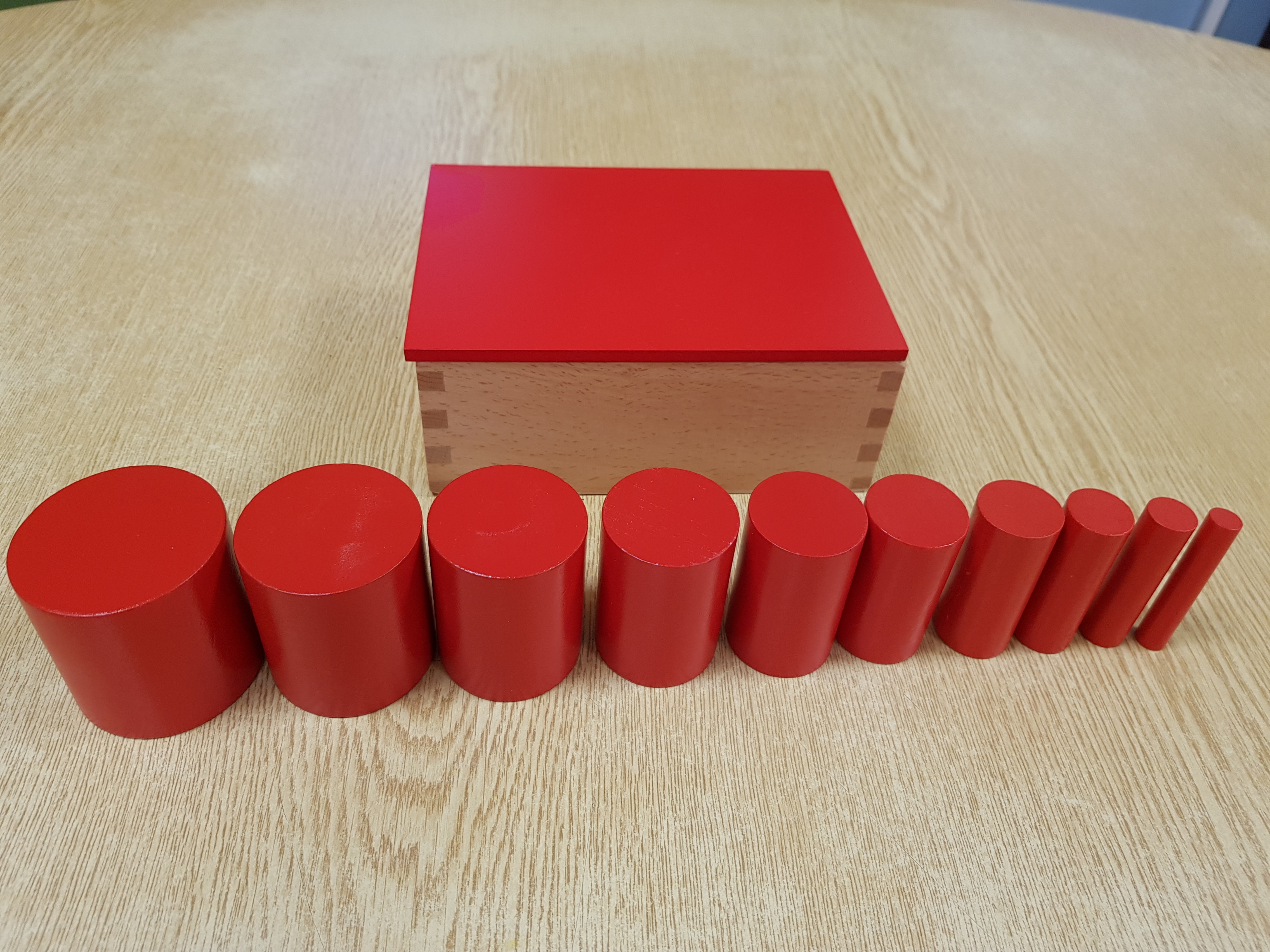 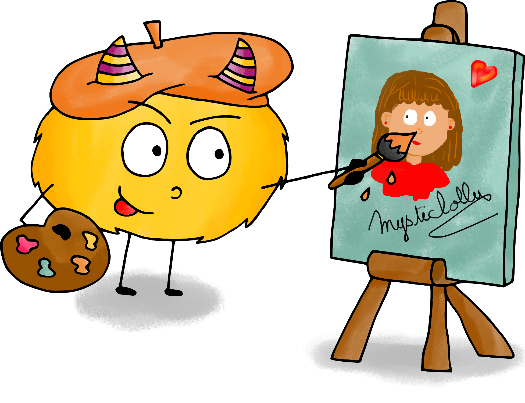 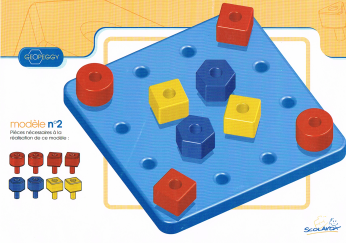 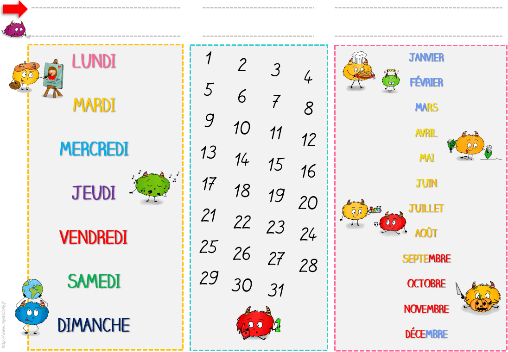 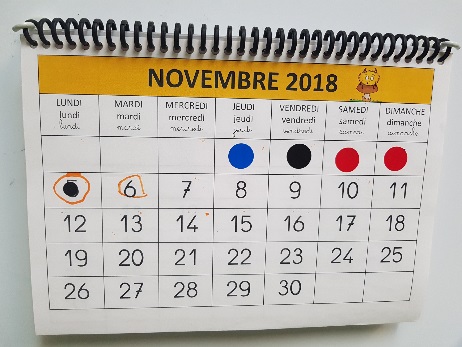 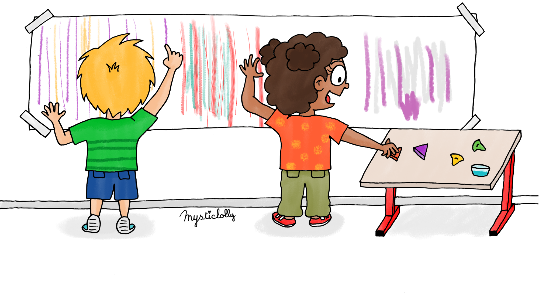 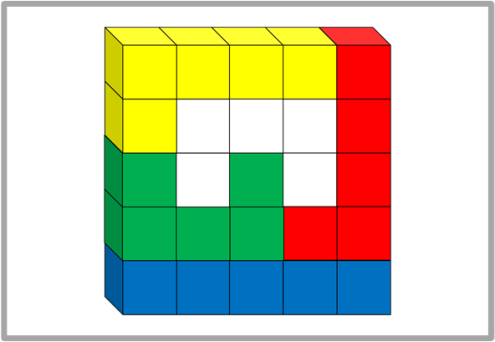 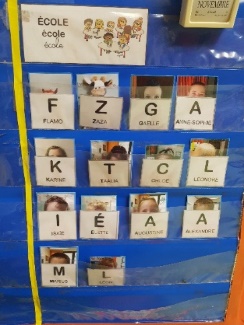 Lo
Lo
Lo
Le
Lo
Le
Le
Le
R
J
R
R
J
J
R
J
Je fais une activité avec un grand
Je fais de la pâte à modeler
Je m’entraine à découper
J’affine mes sens
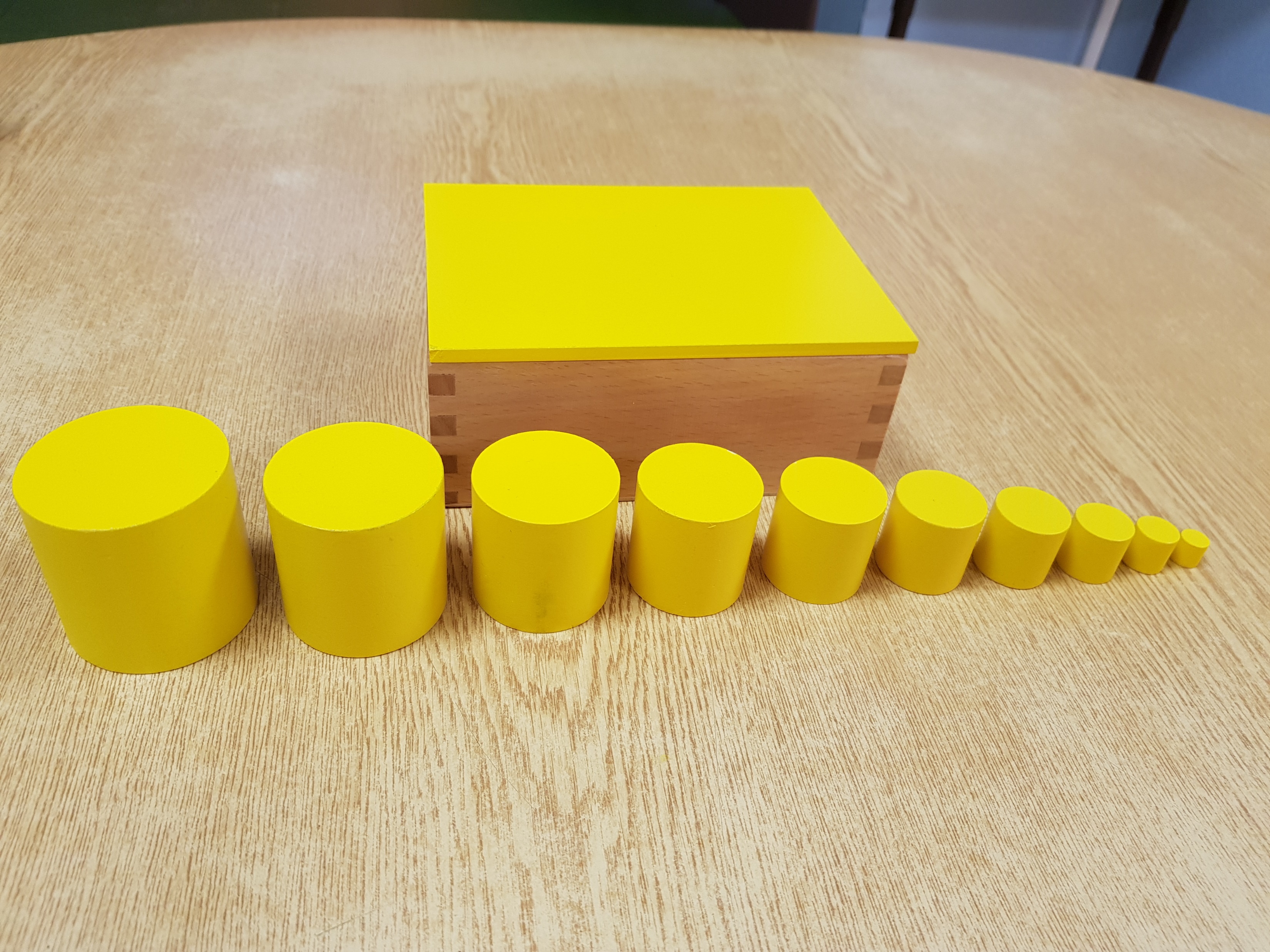 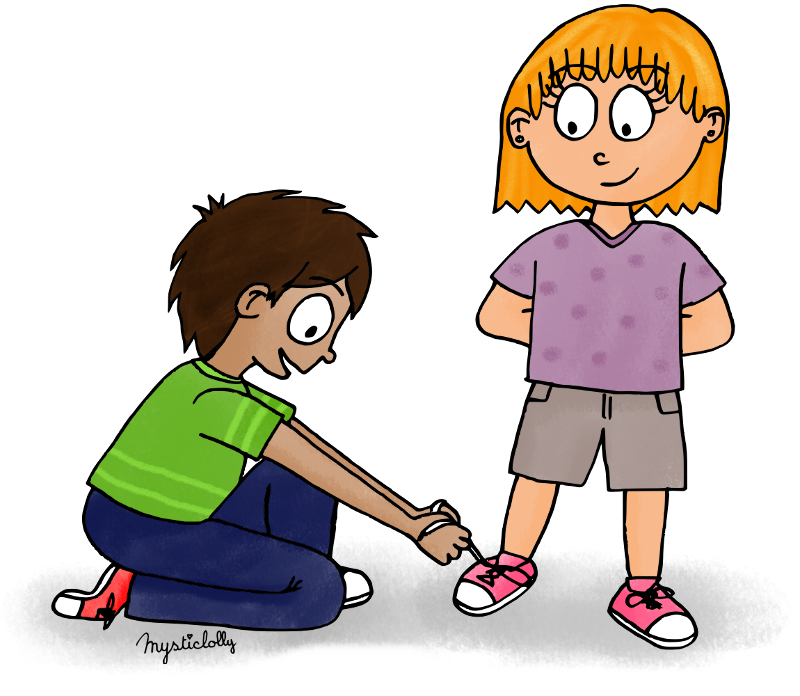 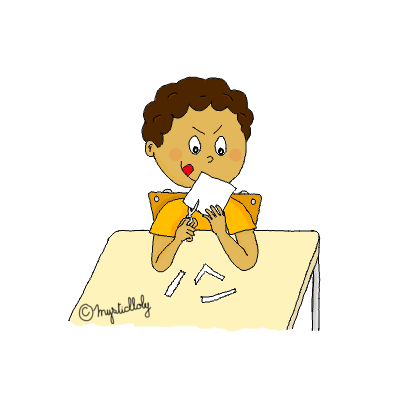 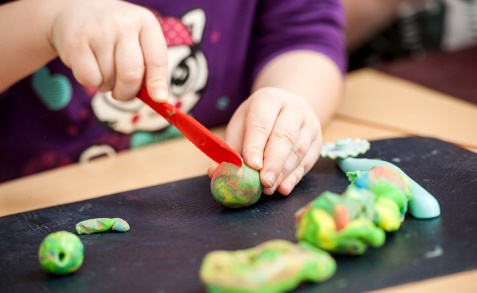 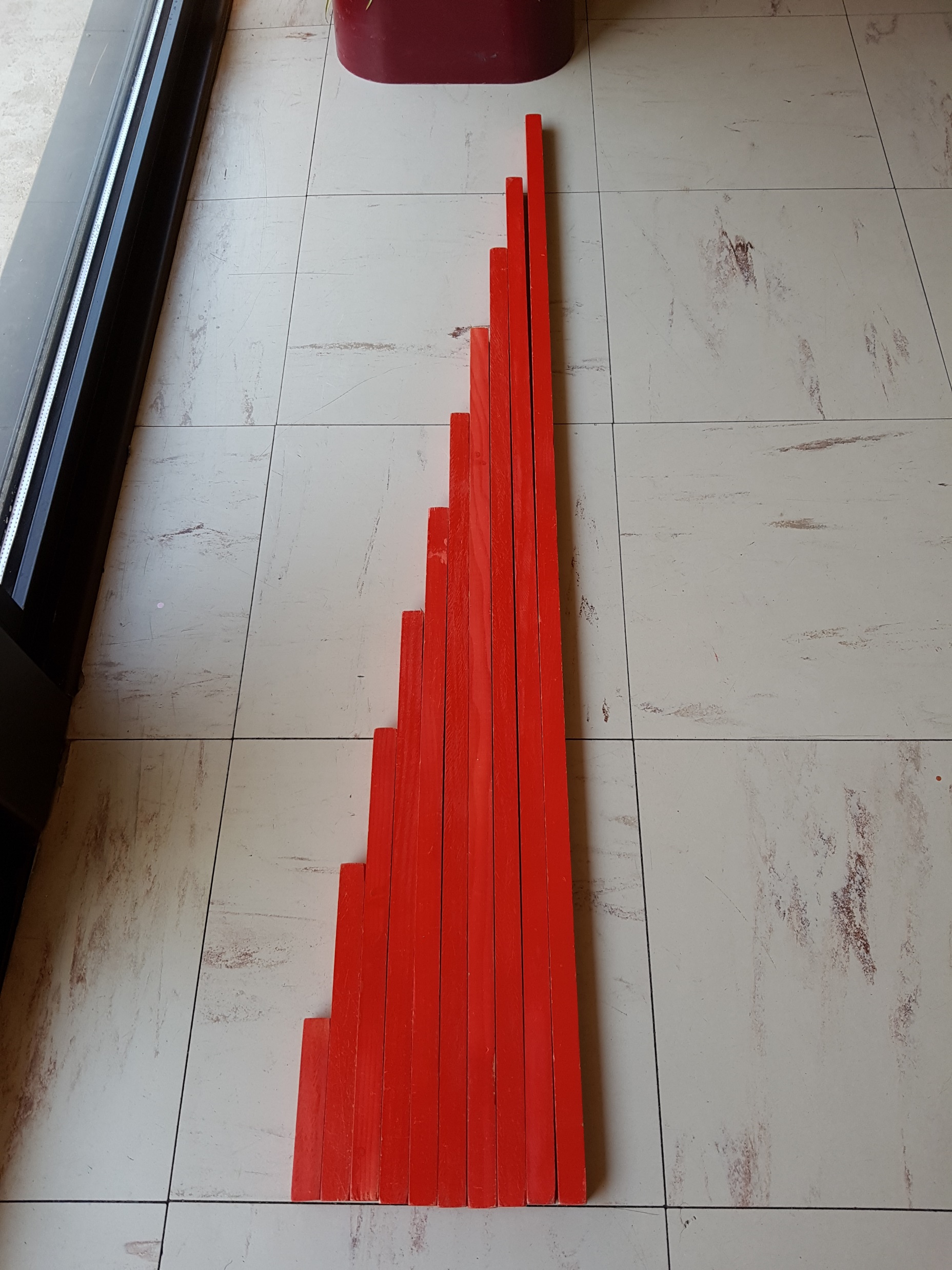 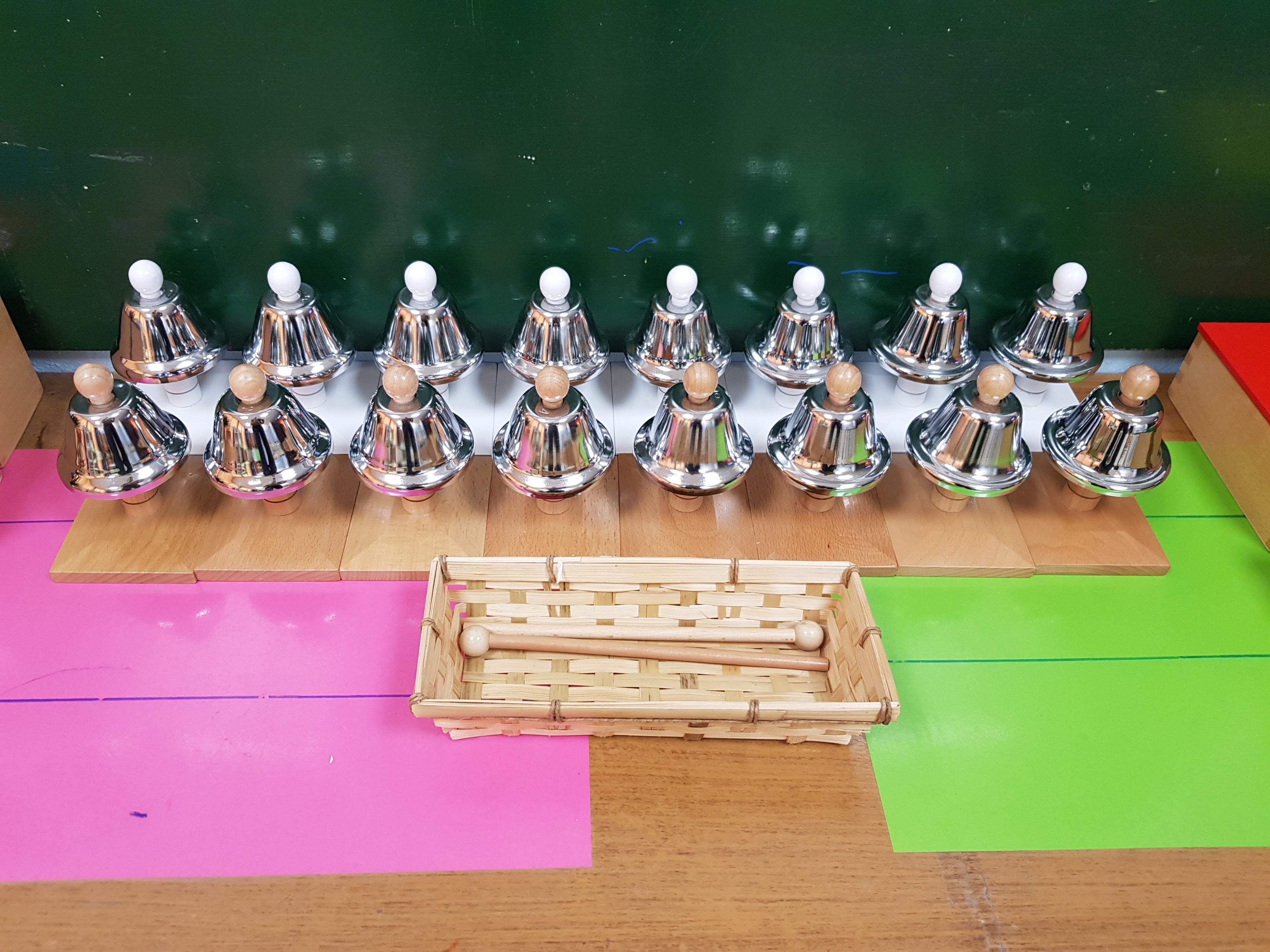 Lo
Lo
Lo
Le
Lo
Le
Le
Le
R
J
R
R
J
J
R
J
le PLAN DE TRAVAIL du JEUDI
PS
Dessin libre
Graphisme
Numération
Je fais les rituels
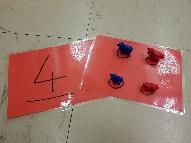 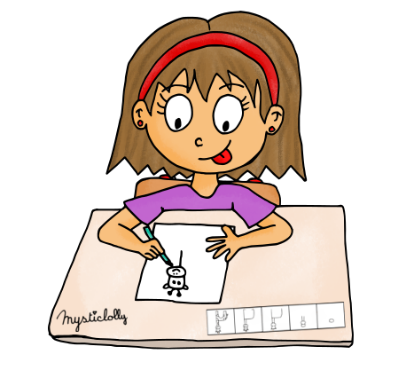 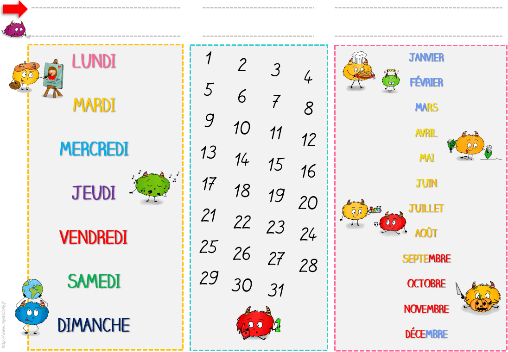 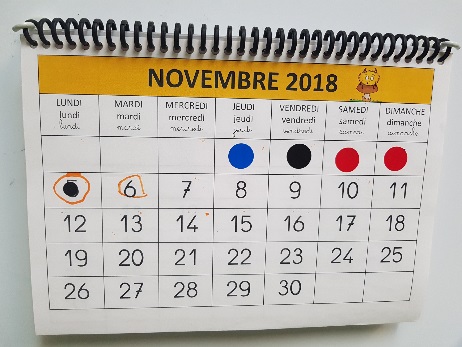 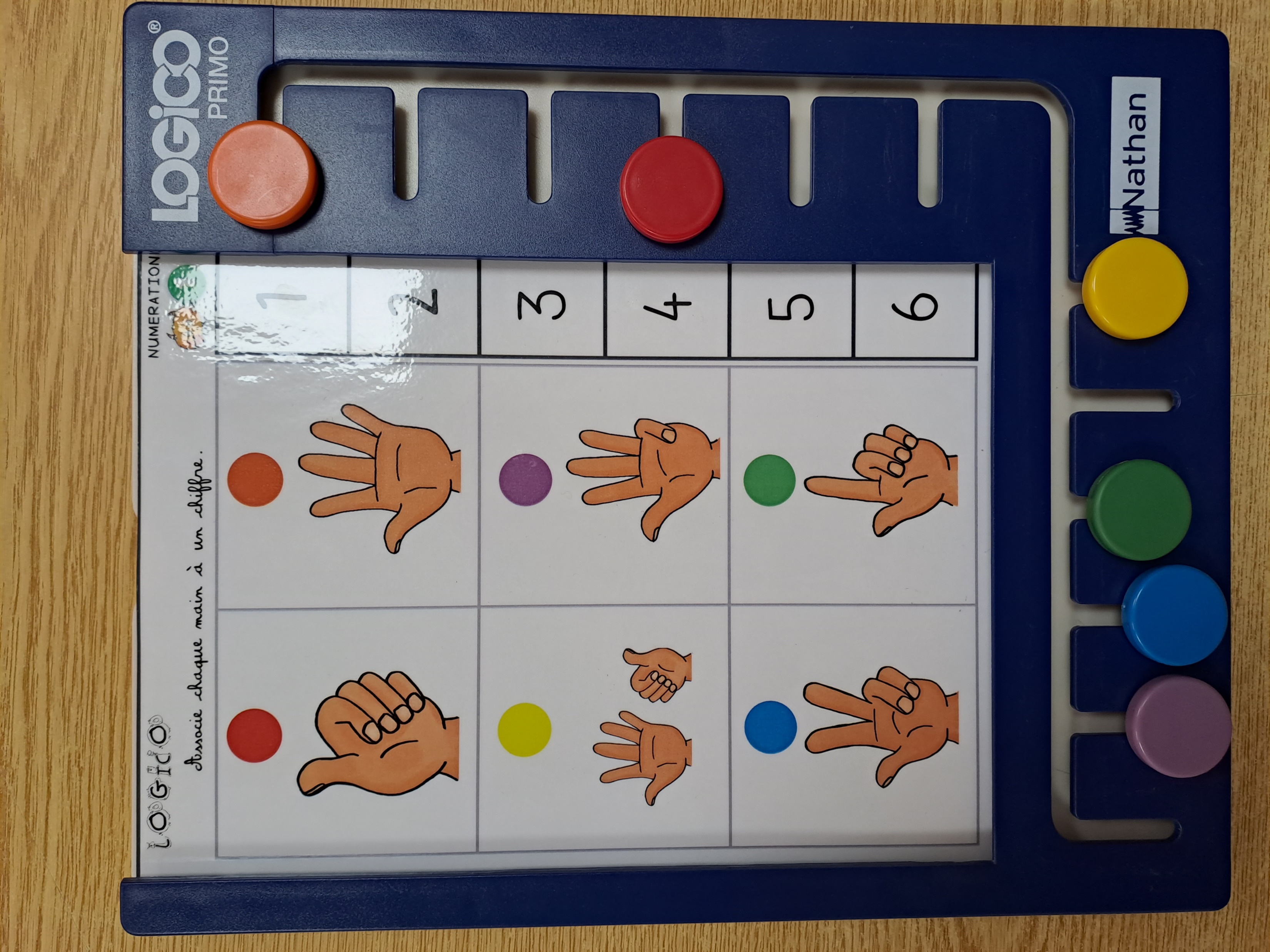 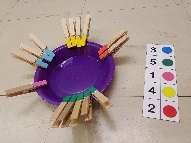 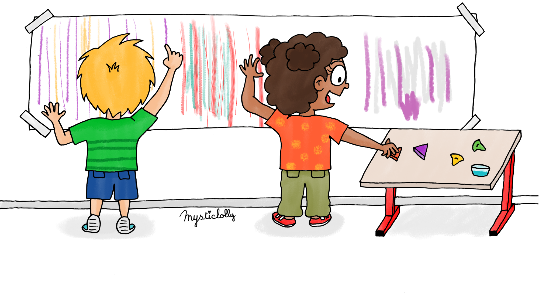 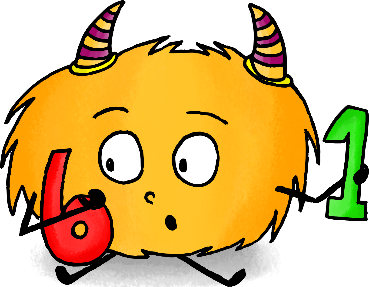 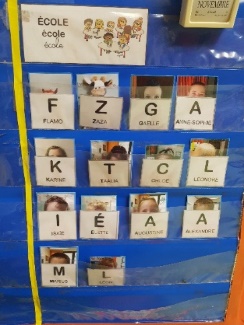 Lo
Lo
Lo
Le
Lo
Le
Le
Le
R
J
R
R
J
J
R
J
Je joue avec les sons
Je regarde un livre, j’écoute ou raconte une histoire
Je construis un puzzle
Atelier vie pratique
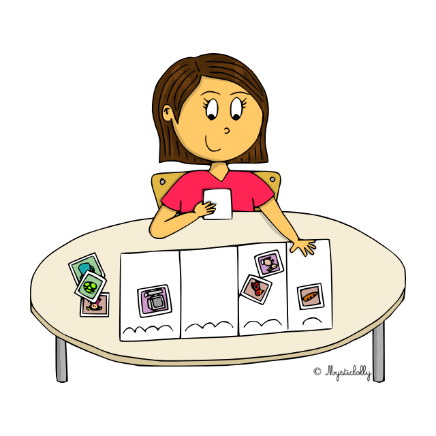 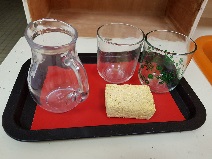 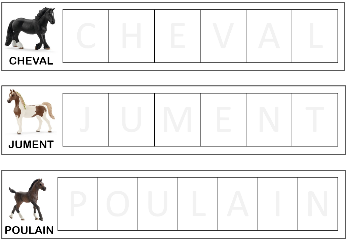 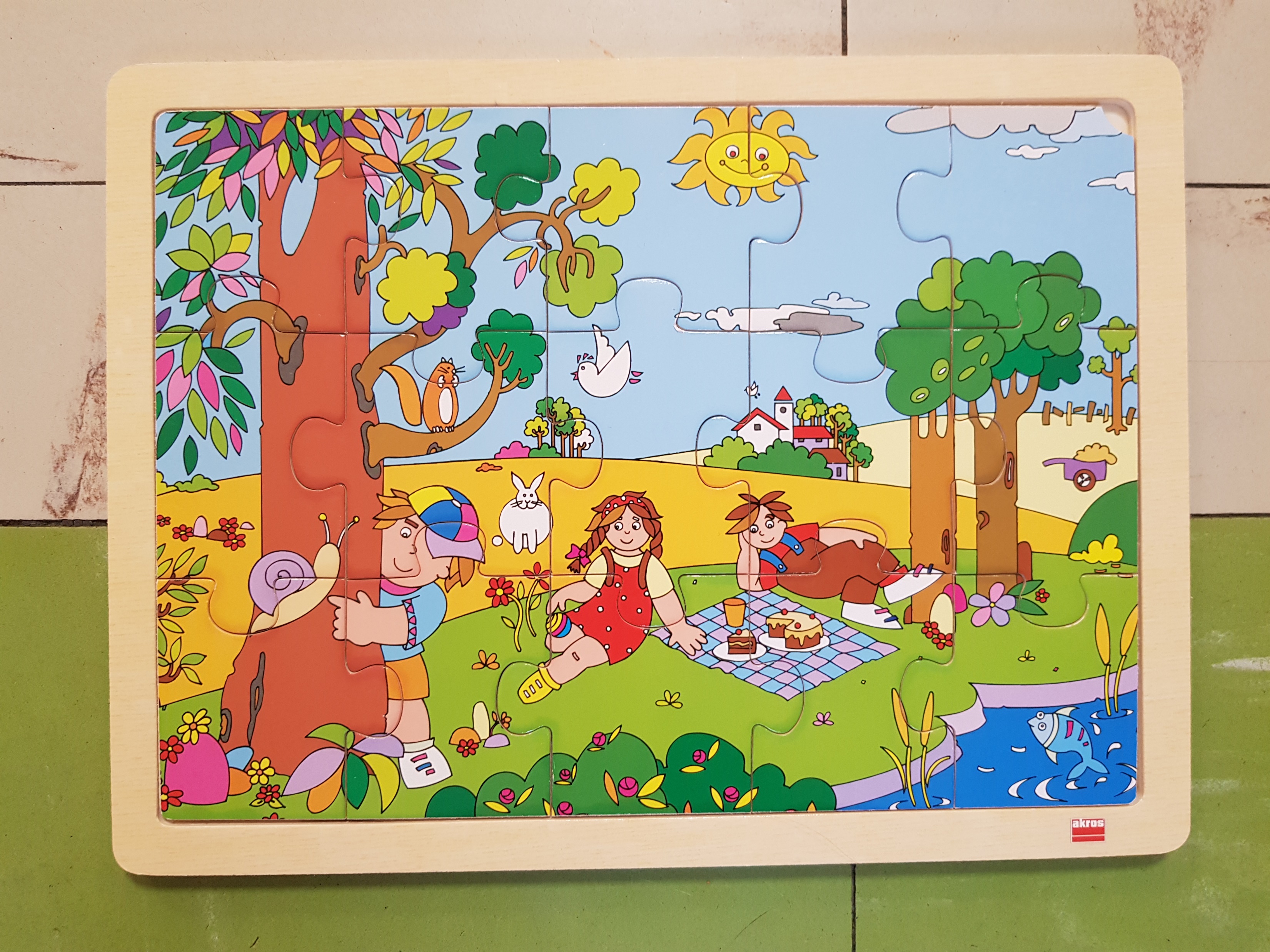 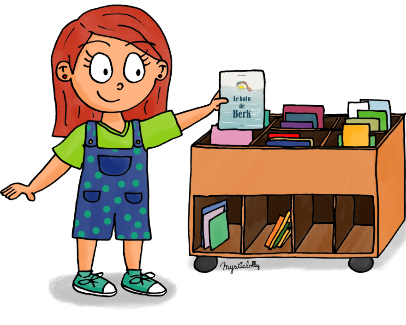 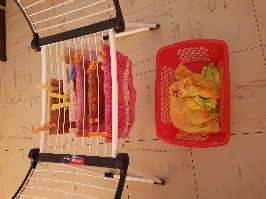 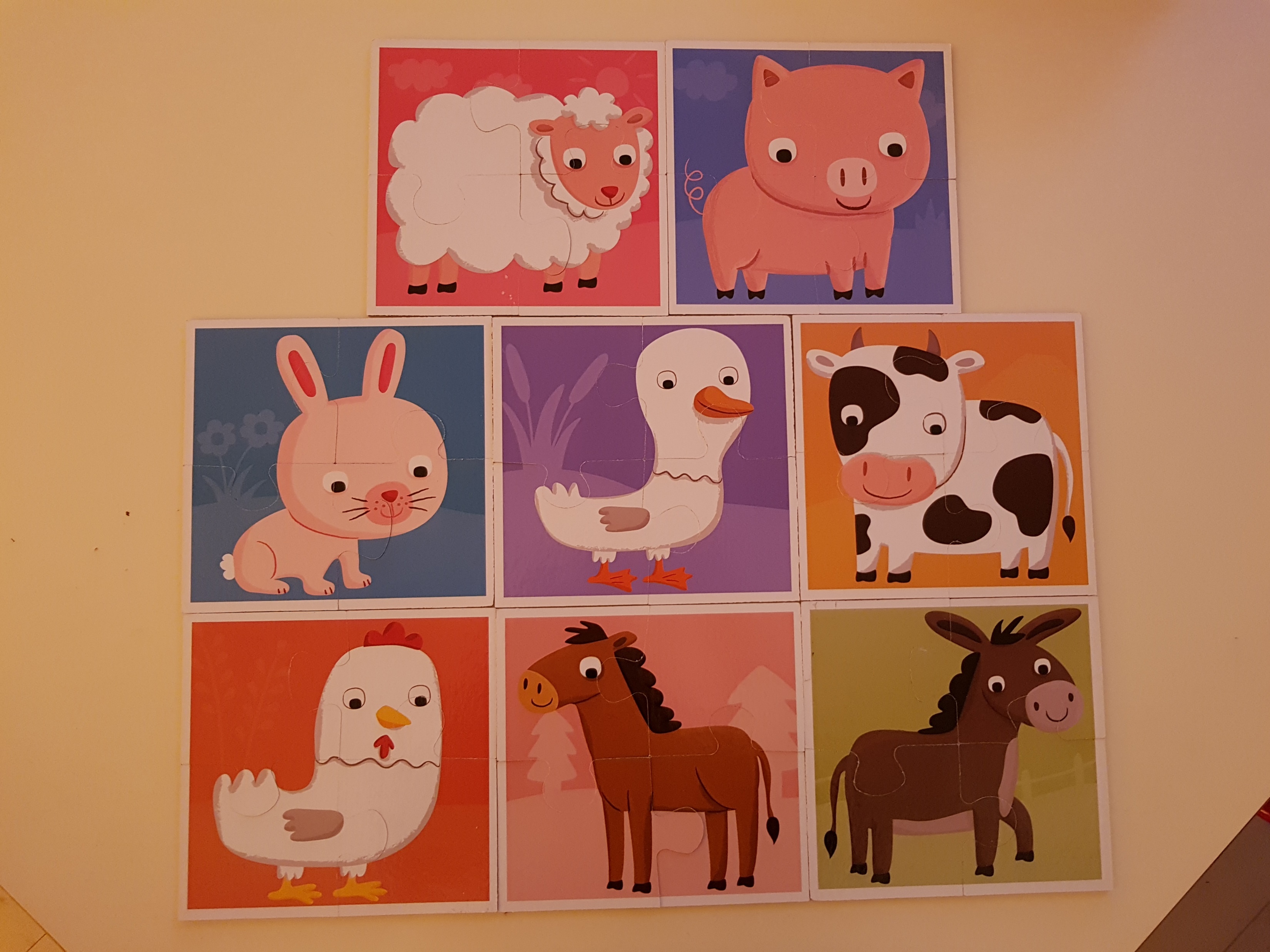 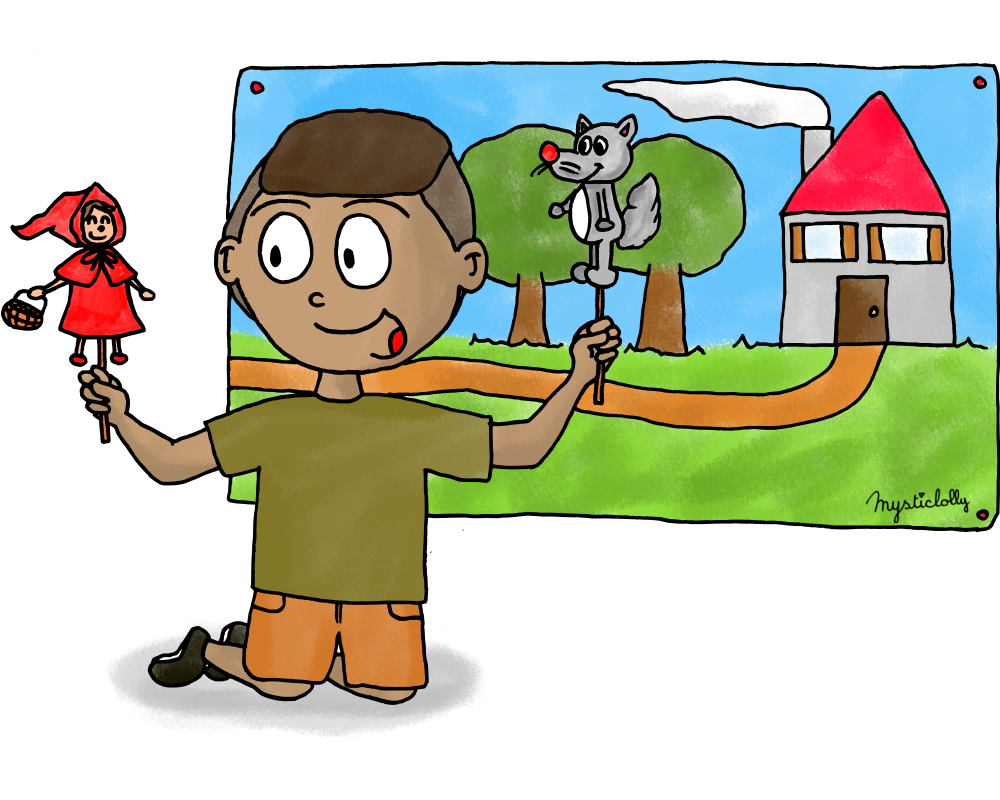 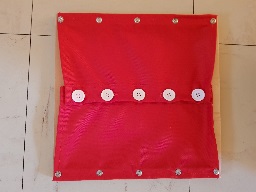 VIS
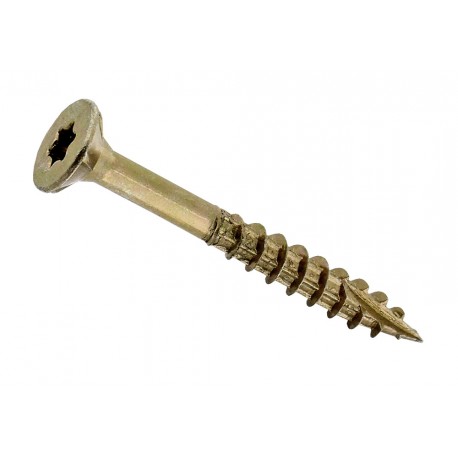 Lo
Lo
Lo
Le
Lo
Le
Le
Le
R
J
R
R
J
J
R
J
le PLAN DE TRAVAIL du VENDREDI
PS
Peinture libre
Graphisme
Formes & grandeurs
Je fais les rituels
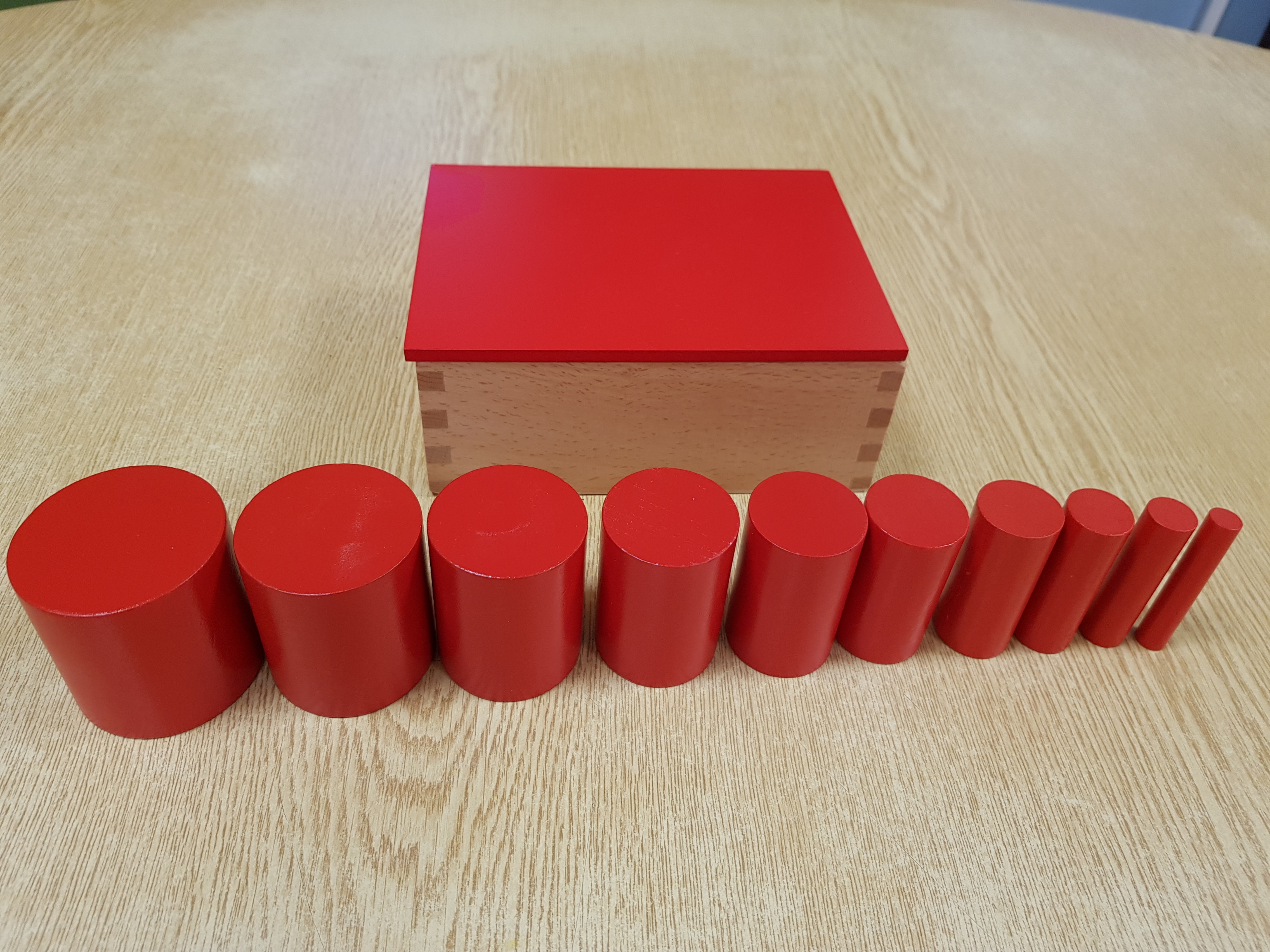 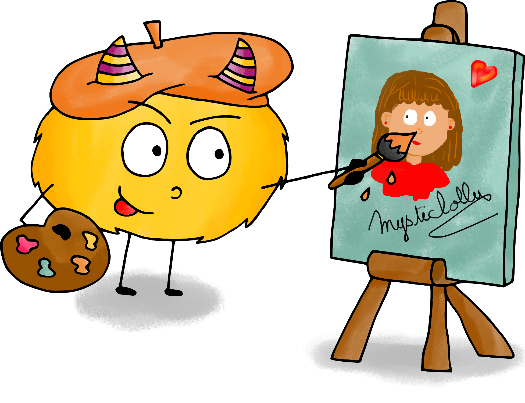 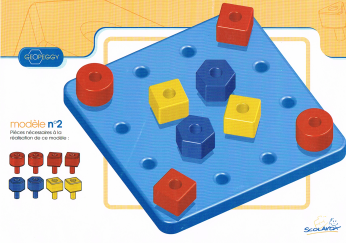 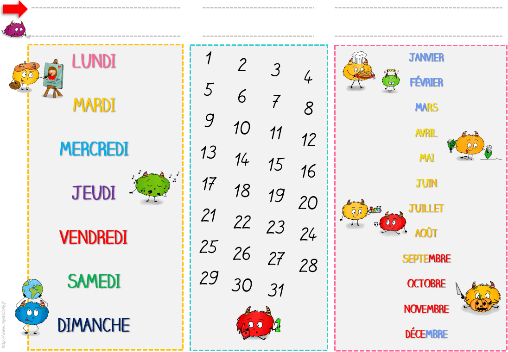 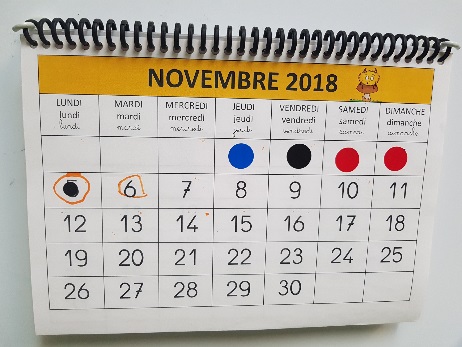 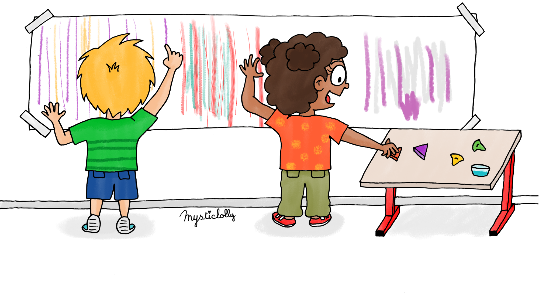 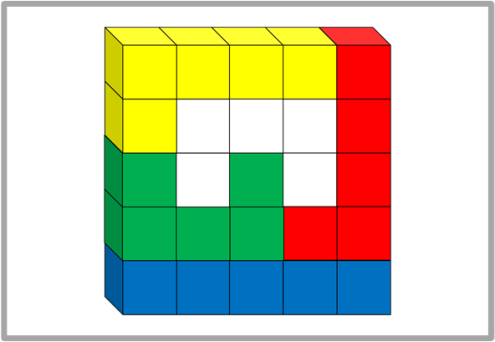 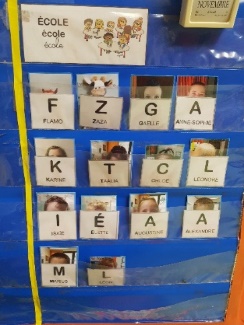 Lo
Lo
Lo
Le
Lo
Le
Le
Le
R
J
R
R
J
J
R
J
Je fais une activité avec un grand
Je découvre le monde
J’affine mes sens
Je m’entraine à découper
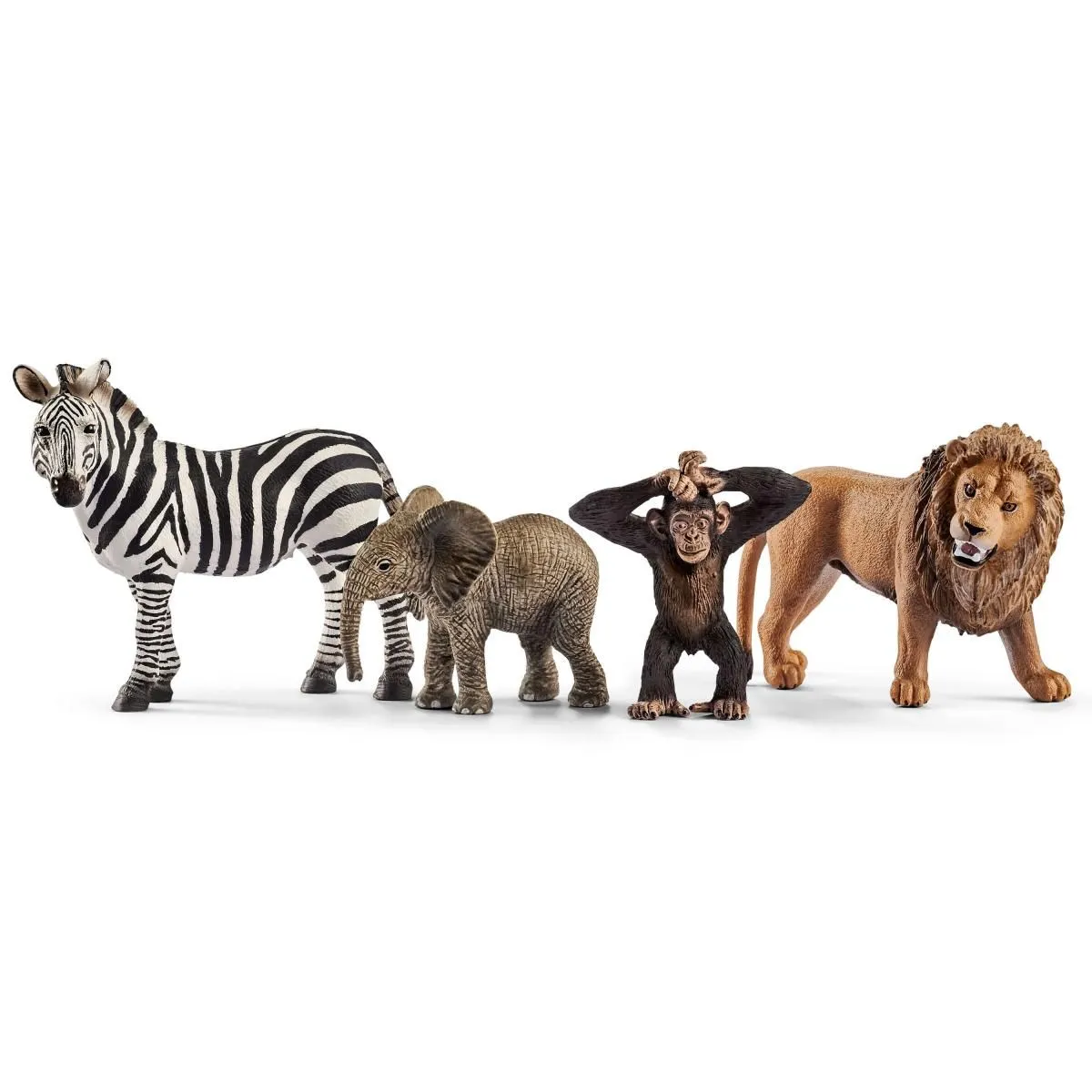 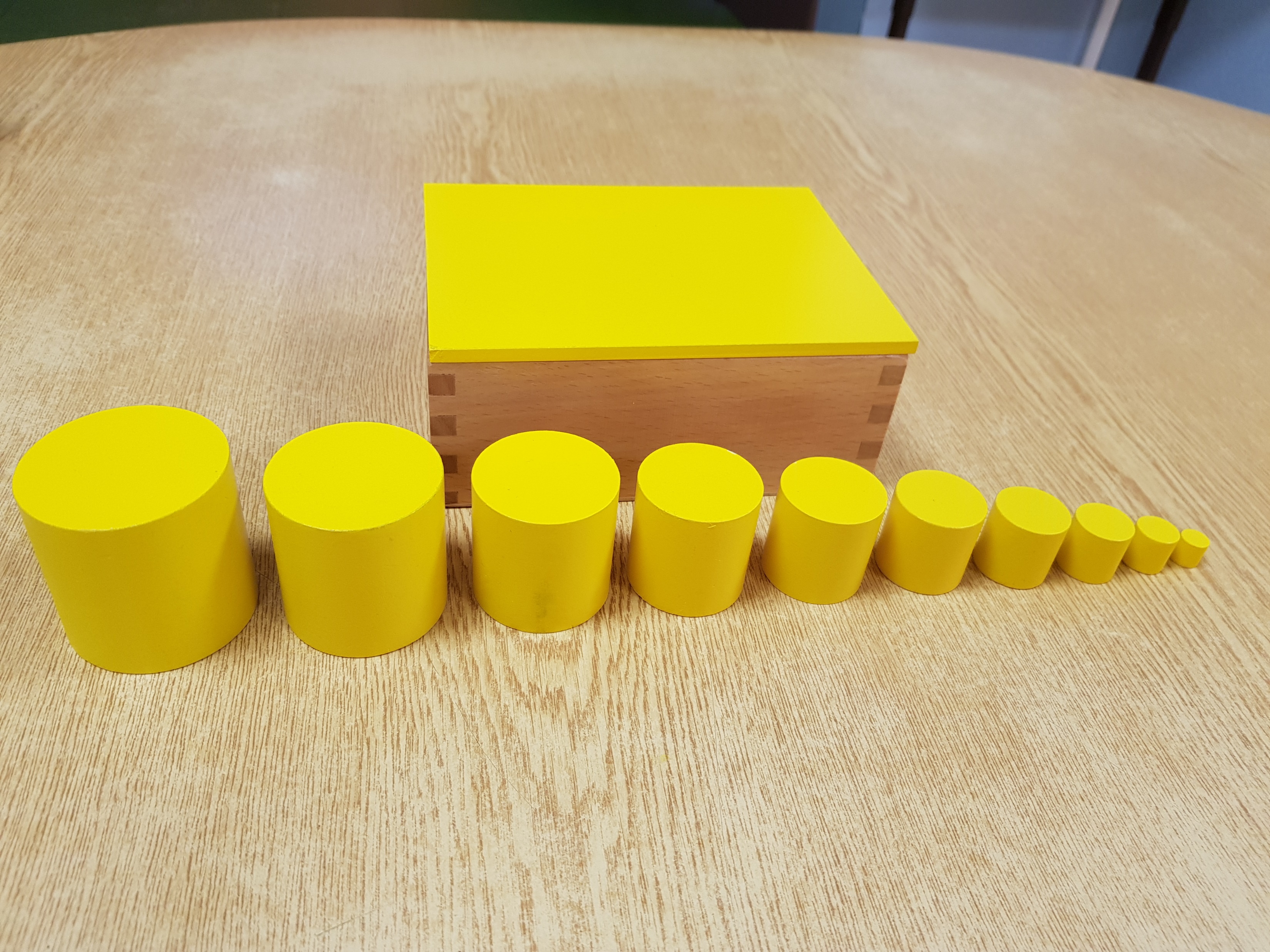 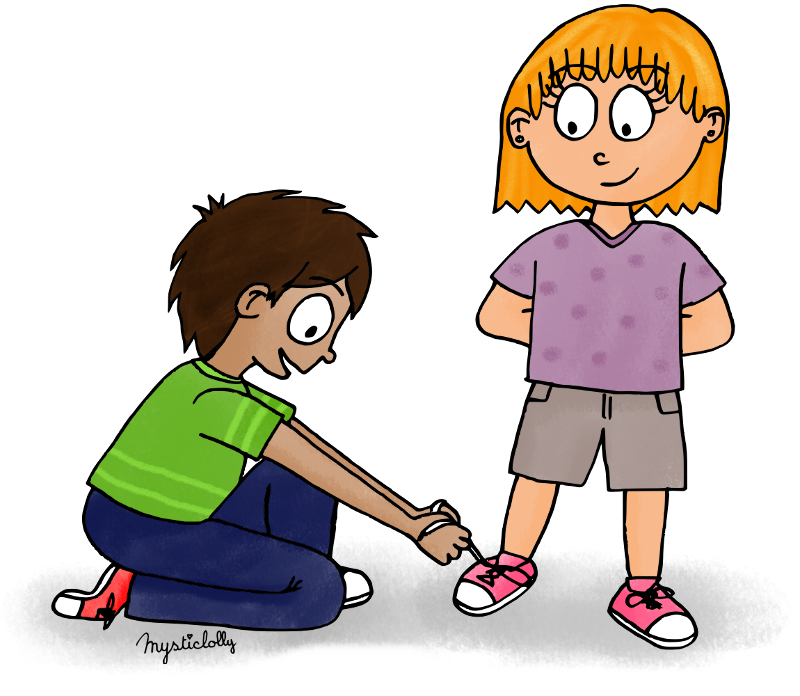 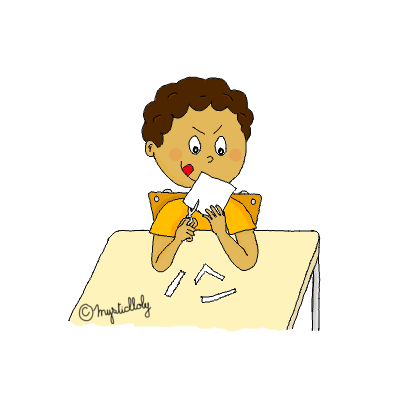 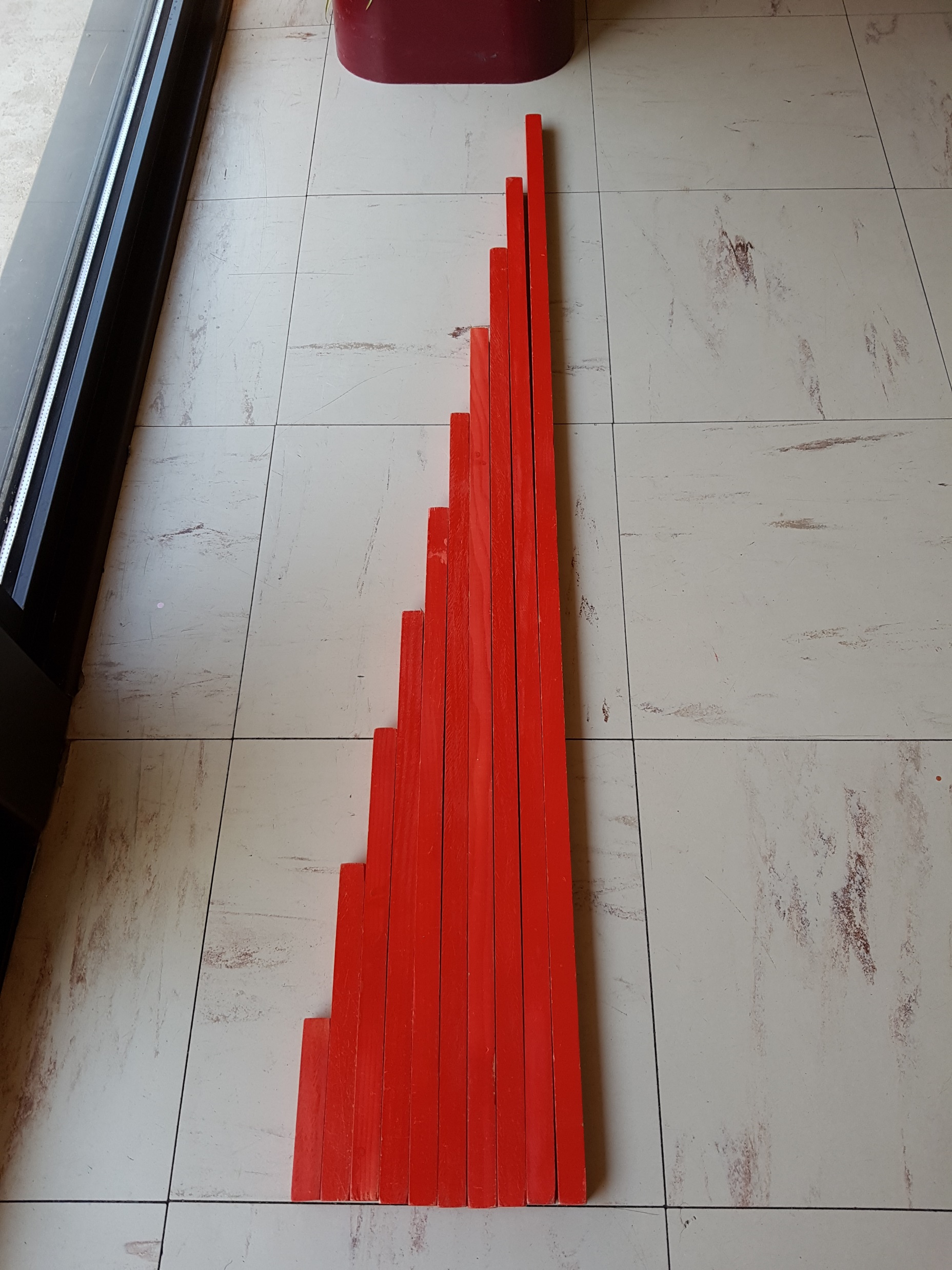 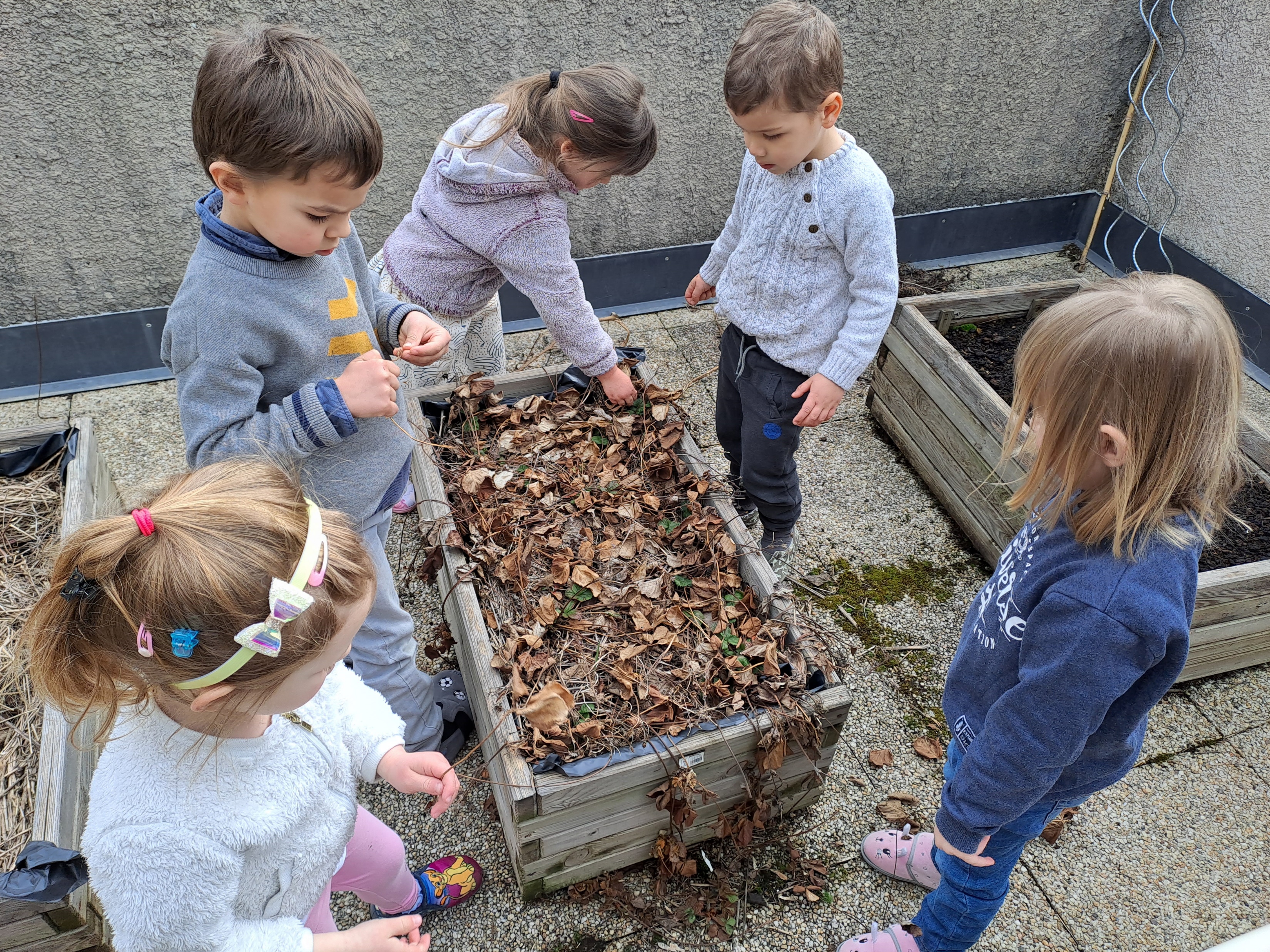 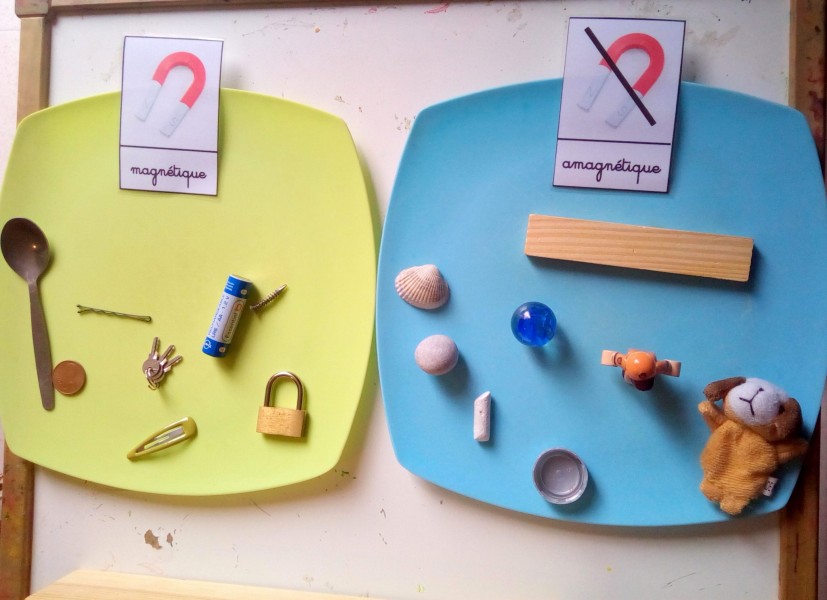 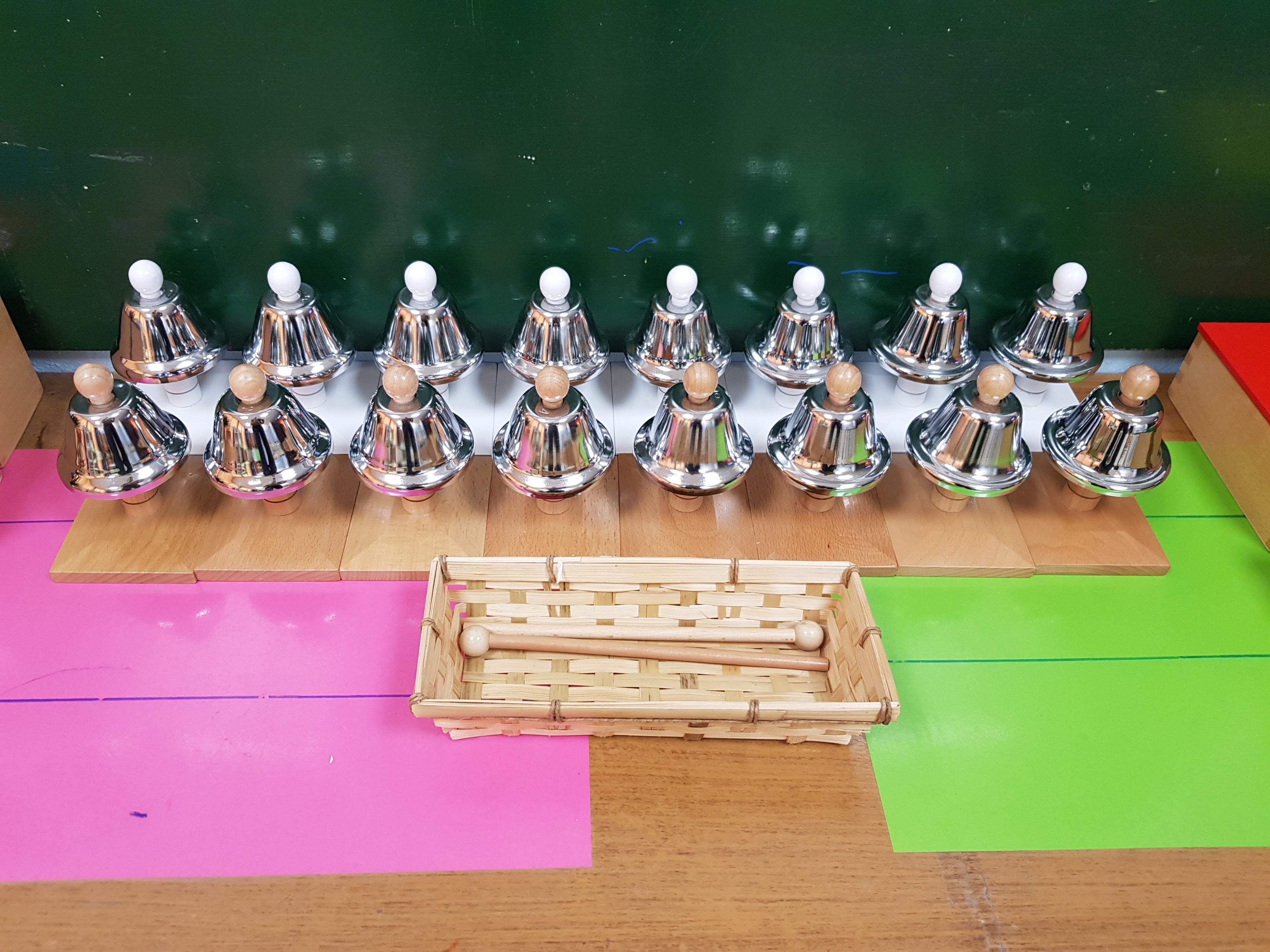 Lo
Lo
Lo
Le
Lo
Le
Le
Le
R
J
R
R
J
J
R
J